2
Agenda
Financial update
Planning for the future 
General rate-making principles
Annual documentation
Closing remarks
Our Board of Trustees
3
4 ELECTED BY EMPLOYERS
1 ELECTED BY RETIRED MEMBERS
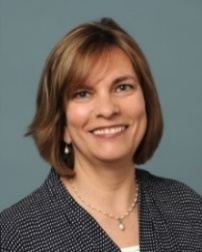 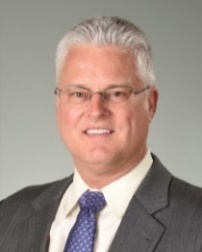 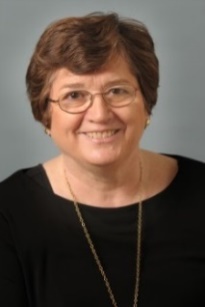 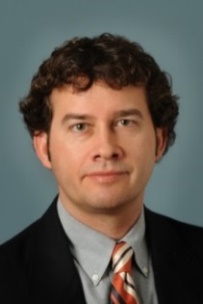 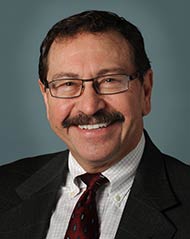 V
Louis Kosiba
Retired Executive DirectorIMRF
Sue Stanish
Director of Finance
Naperville Park District
Tom Kuehne
Finance Director/Treasurer
Village of Arlington Heights
David Miller
Executive Director
North Shore Water Reclamation District
Gwen Henry
Treasurer
DuPage County
One Employer Trustee position (Tom Kuehne’s seat) will be up for election in 2022.If you want to run for Trustee, the candidate packet will be available on June 30, 2022, on www.IMRF.org
3 ELECTED BY MEMBERS
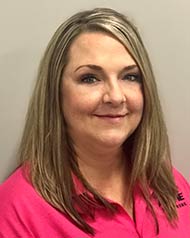 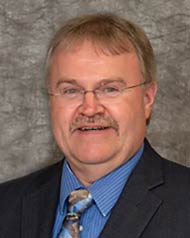 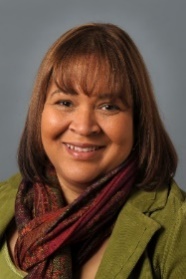 President
P
Vice President
V
P
S
S
Tracie MitchellCommunications Specialist
Central IL Regional
Dispatch Center
Natalie CopperSchool-age Child Care Site-coordinator 
Dawes School in Evanston
Peter StefanFinance Director/Treasurer
Village of Lake in the Hills
Secretary
S
4
Financial update
2021 financial results
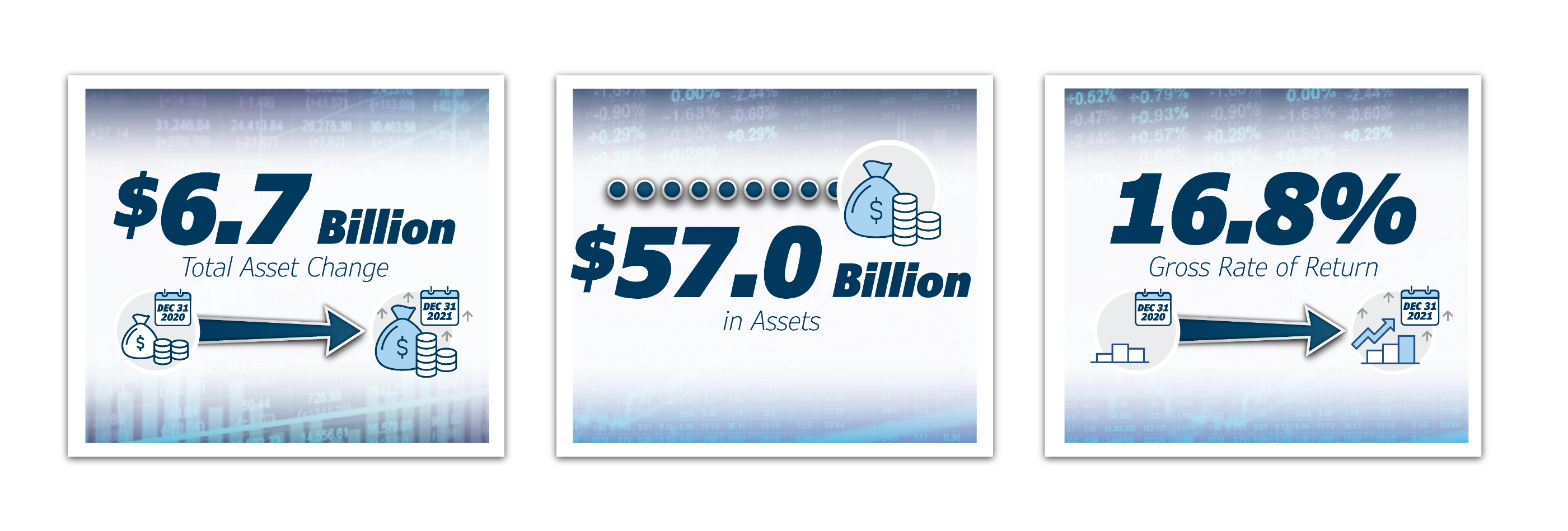 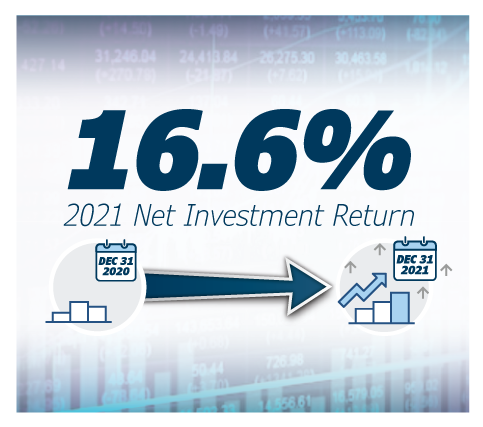 All figures are as of 12/31/2021
5
Financial update
Actuarial funded status
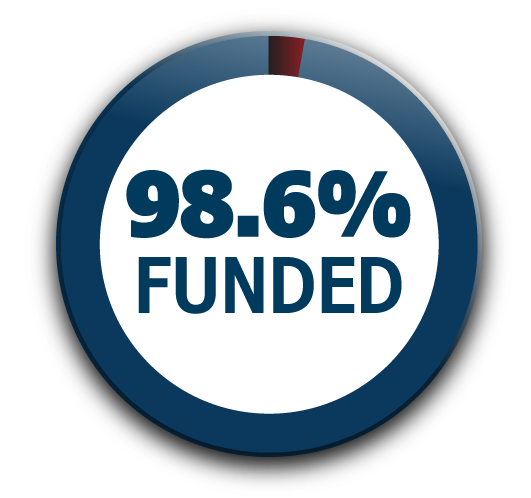 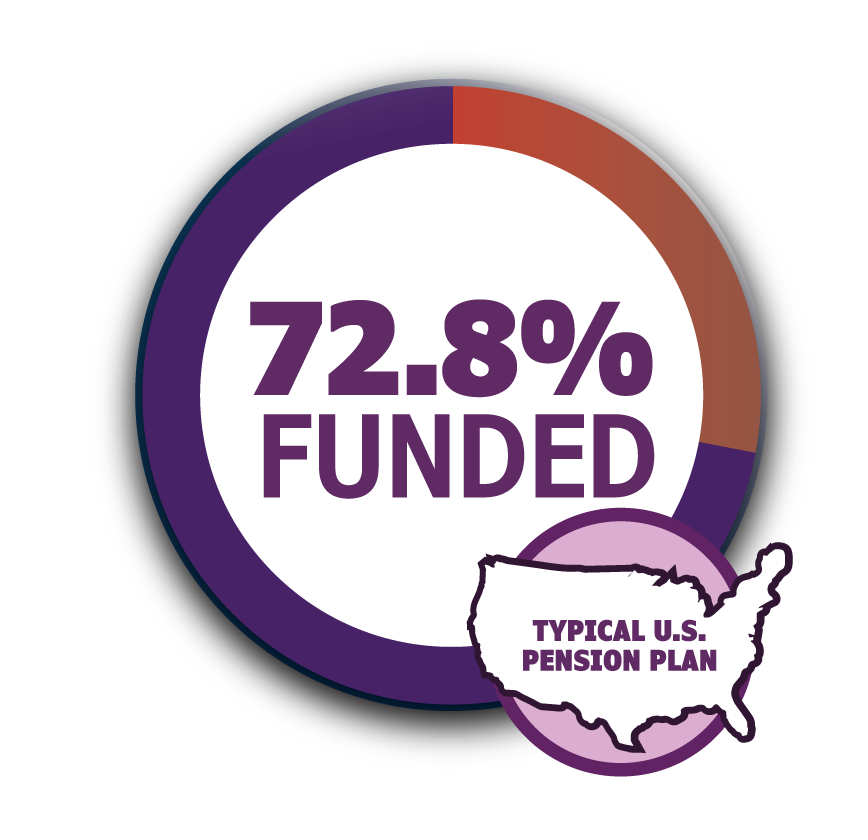 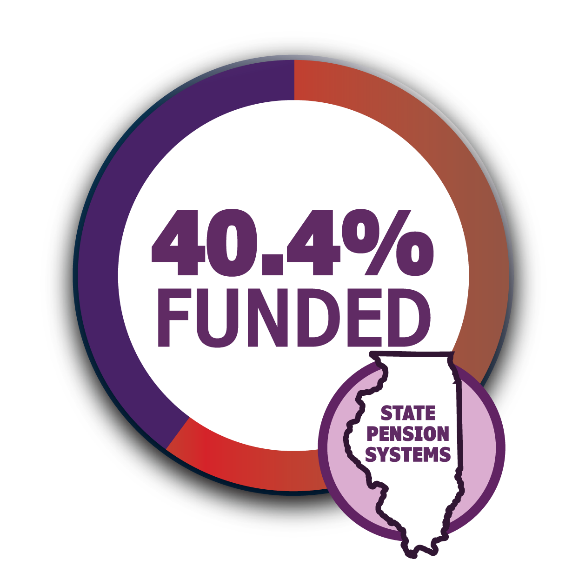 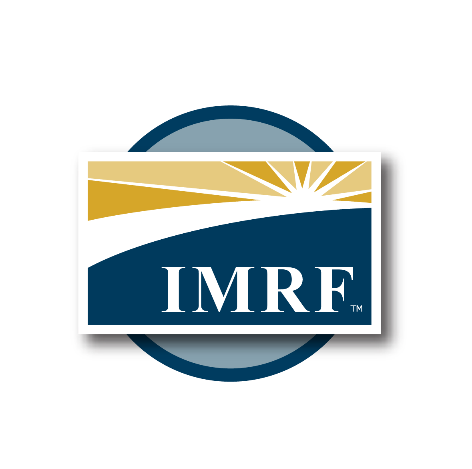 as of 12/31/2021
Average funded status
www.nasra.org/publicfundsurvey
Average funded status
“Illinois State Retirement Systems Financial Condition as of June 30, 2020” - COGFA
Actuarial funded status since 1996
6
Financial update
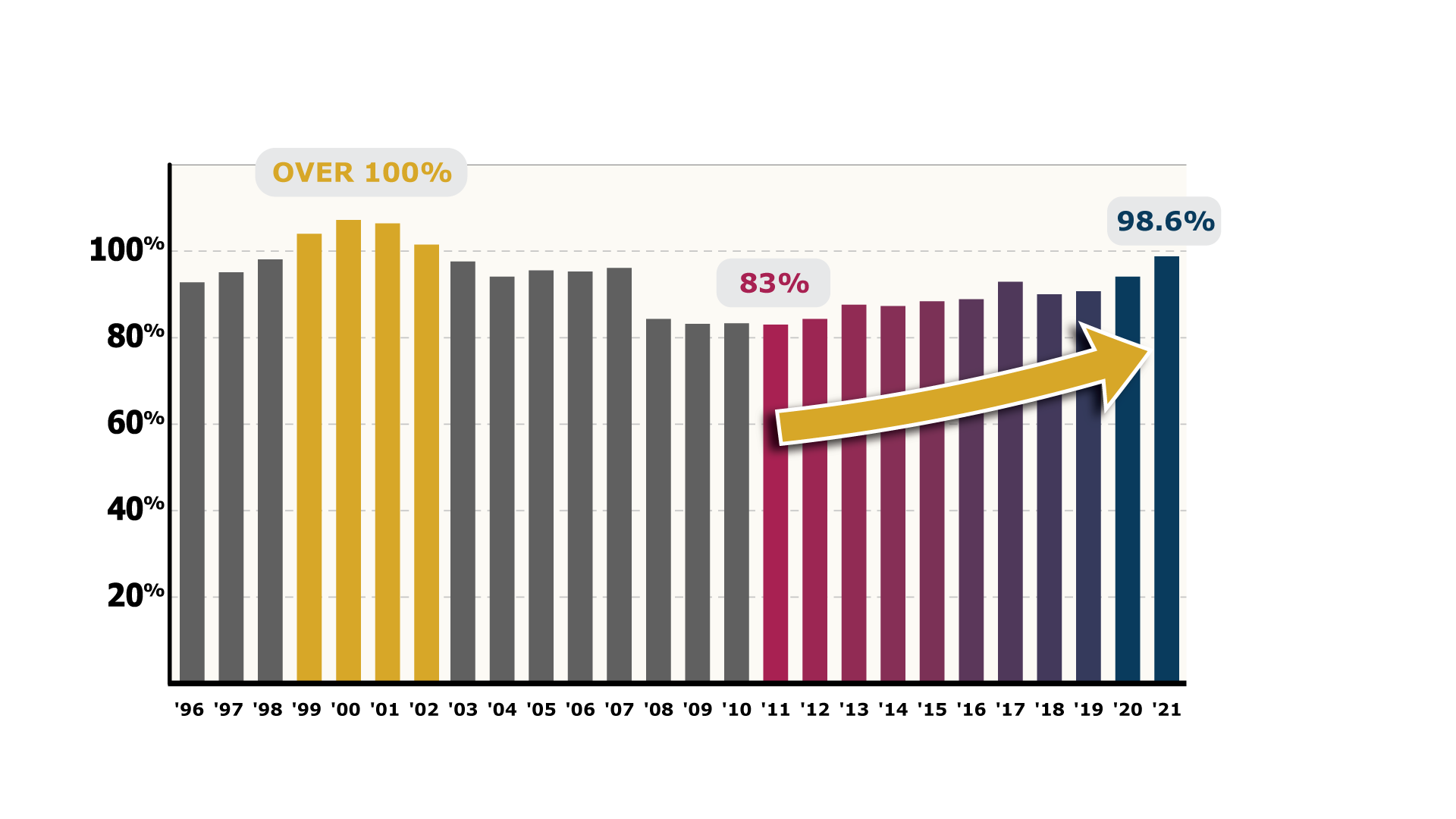 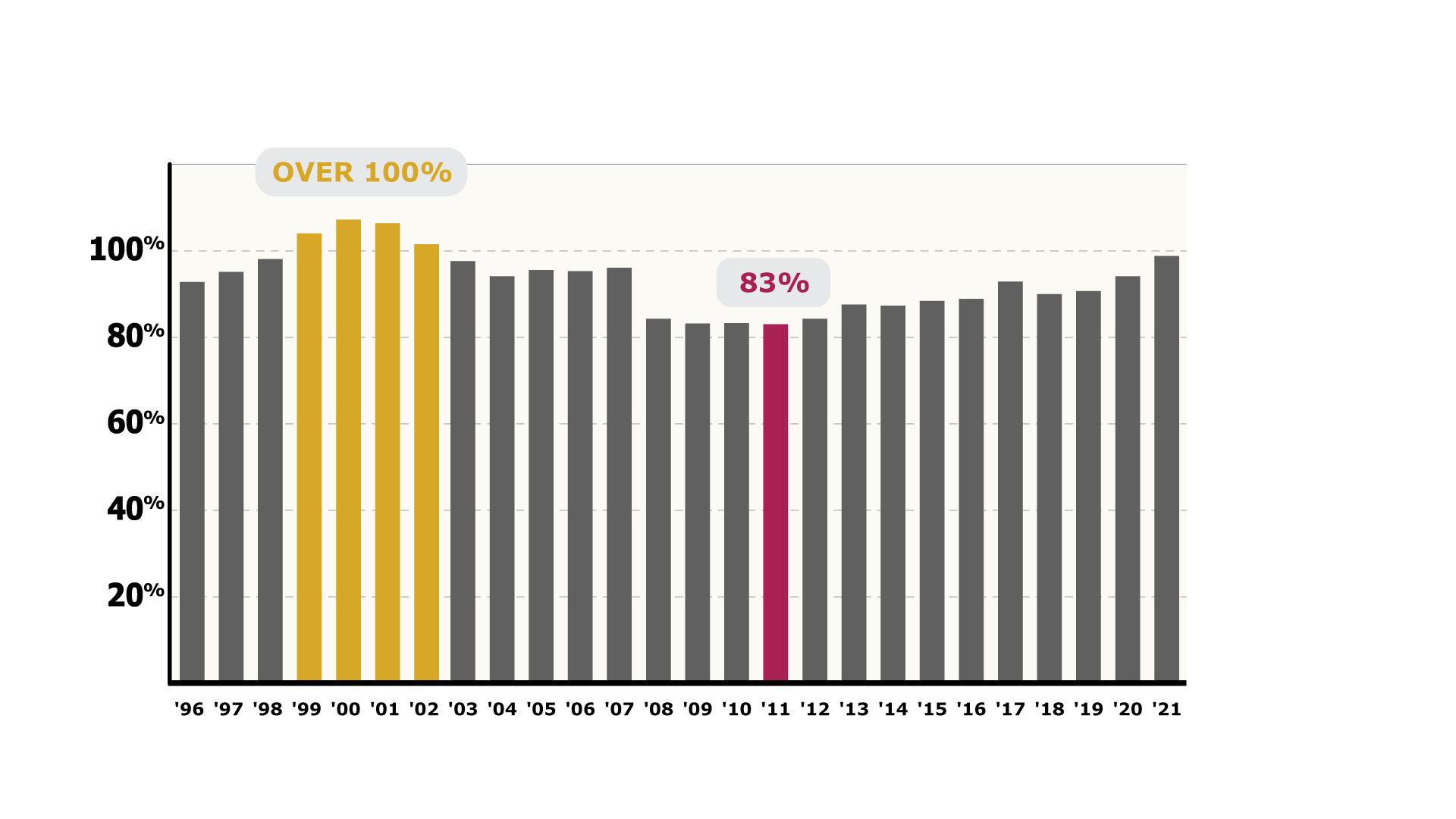 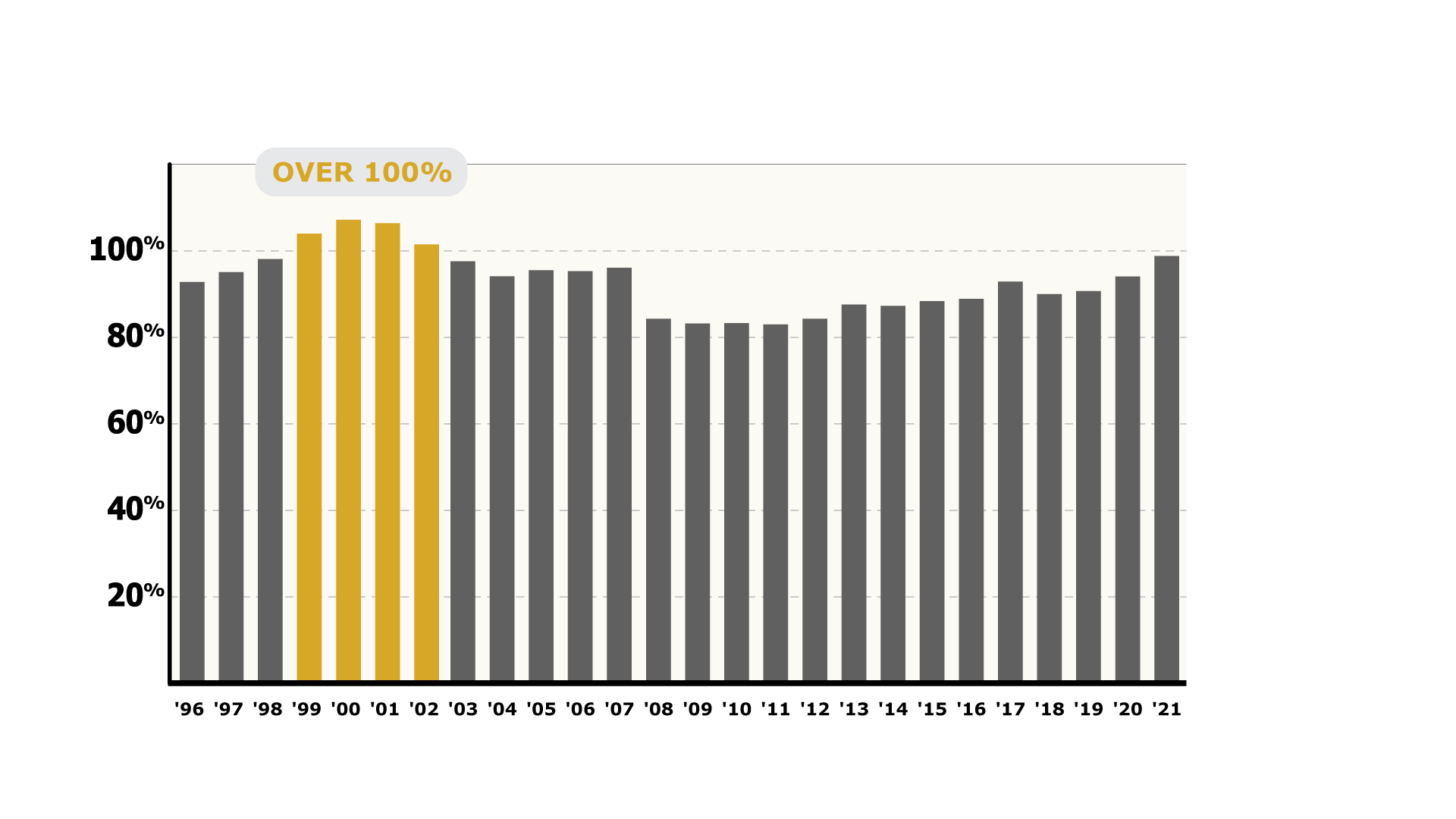 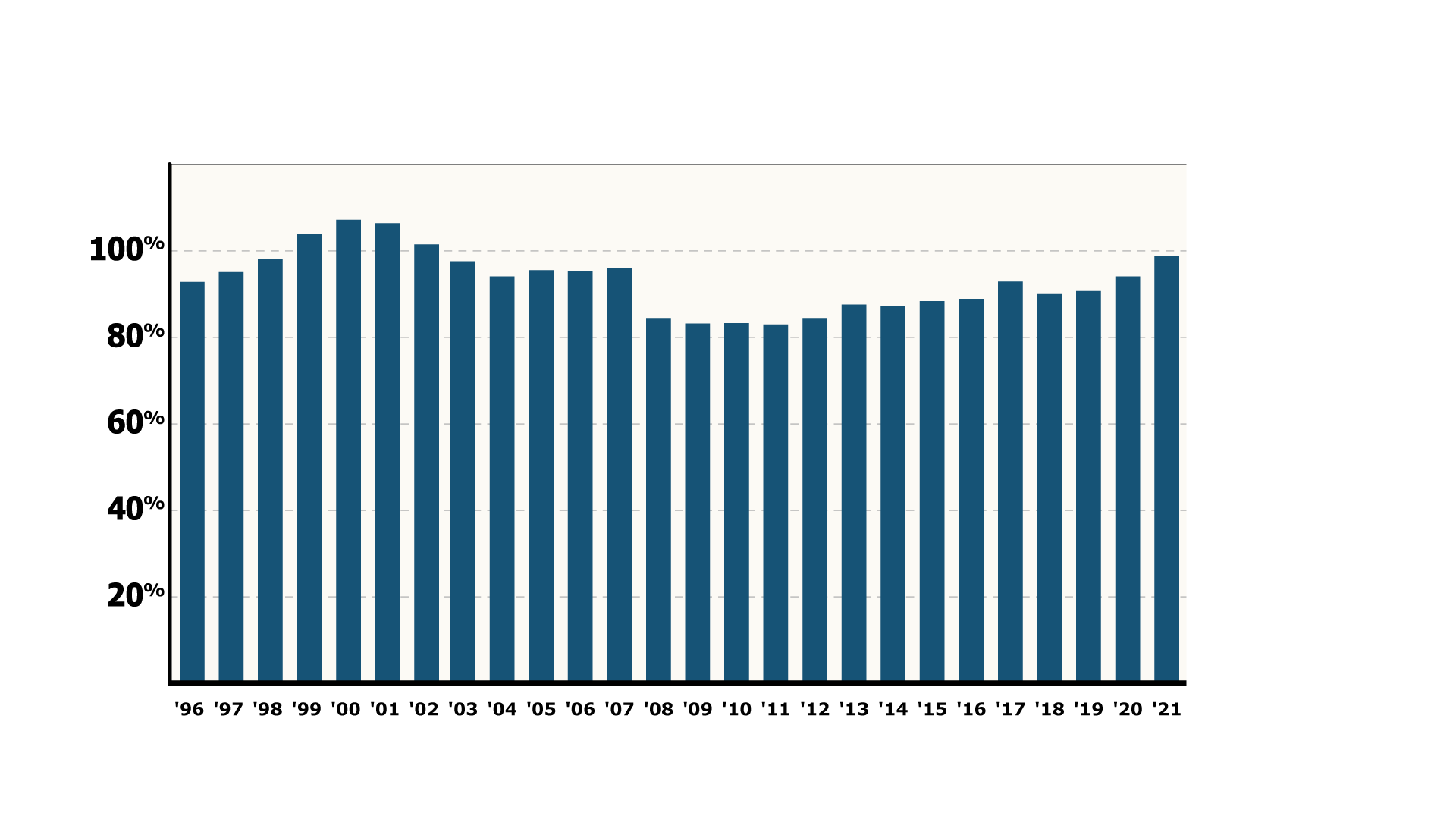 7
Financial update
IMRF Pension Dollar
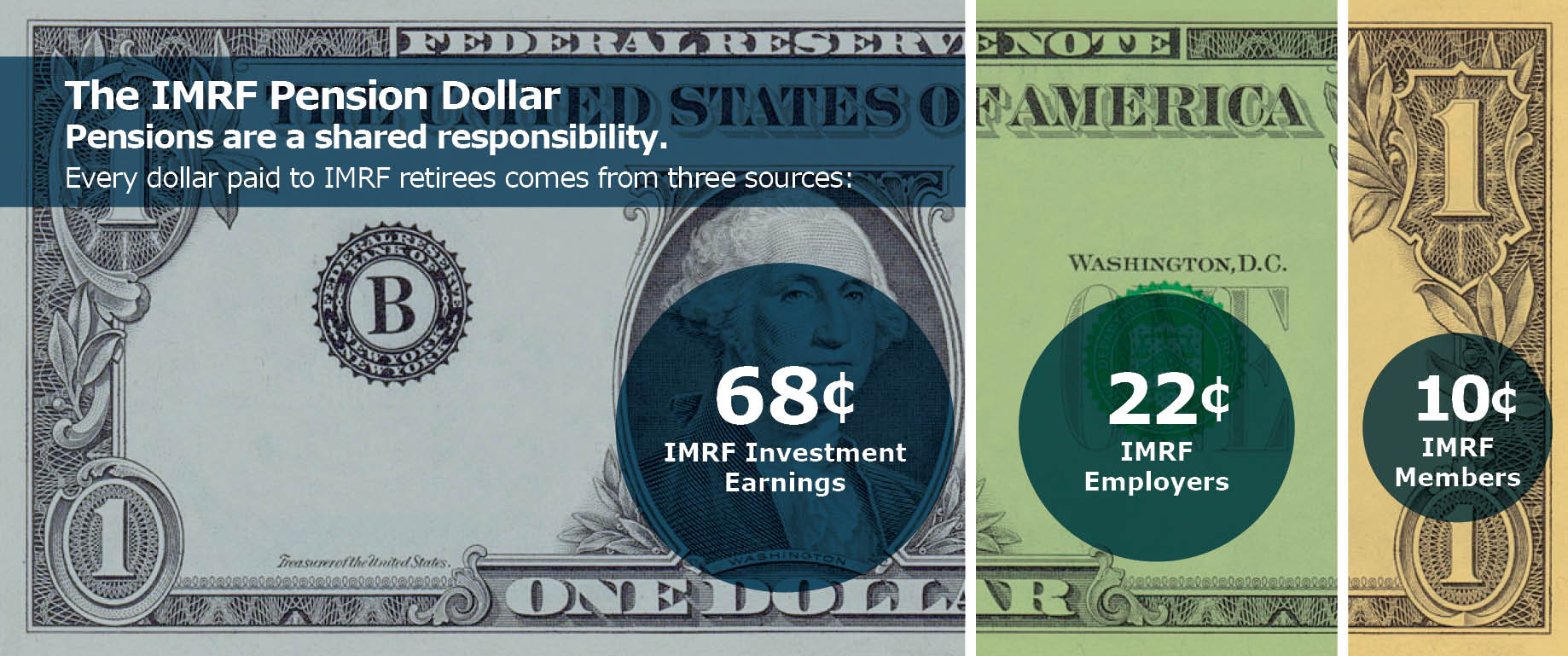 Investment returns of NASRA public pensions
8
Financial update
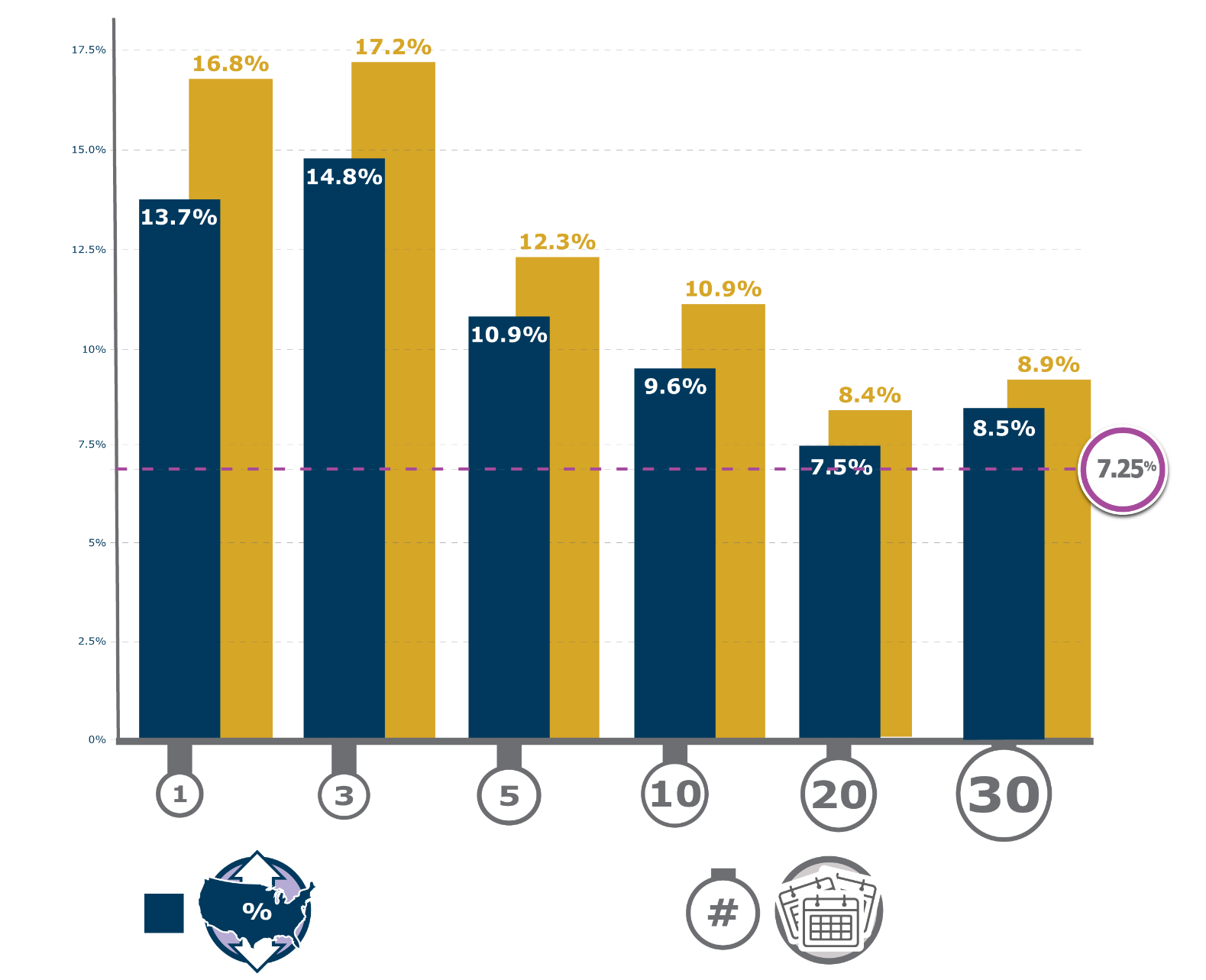 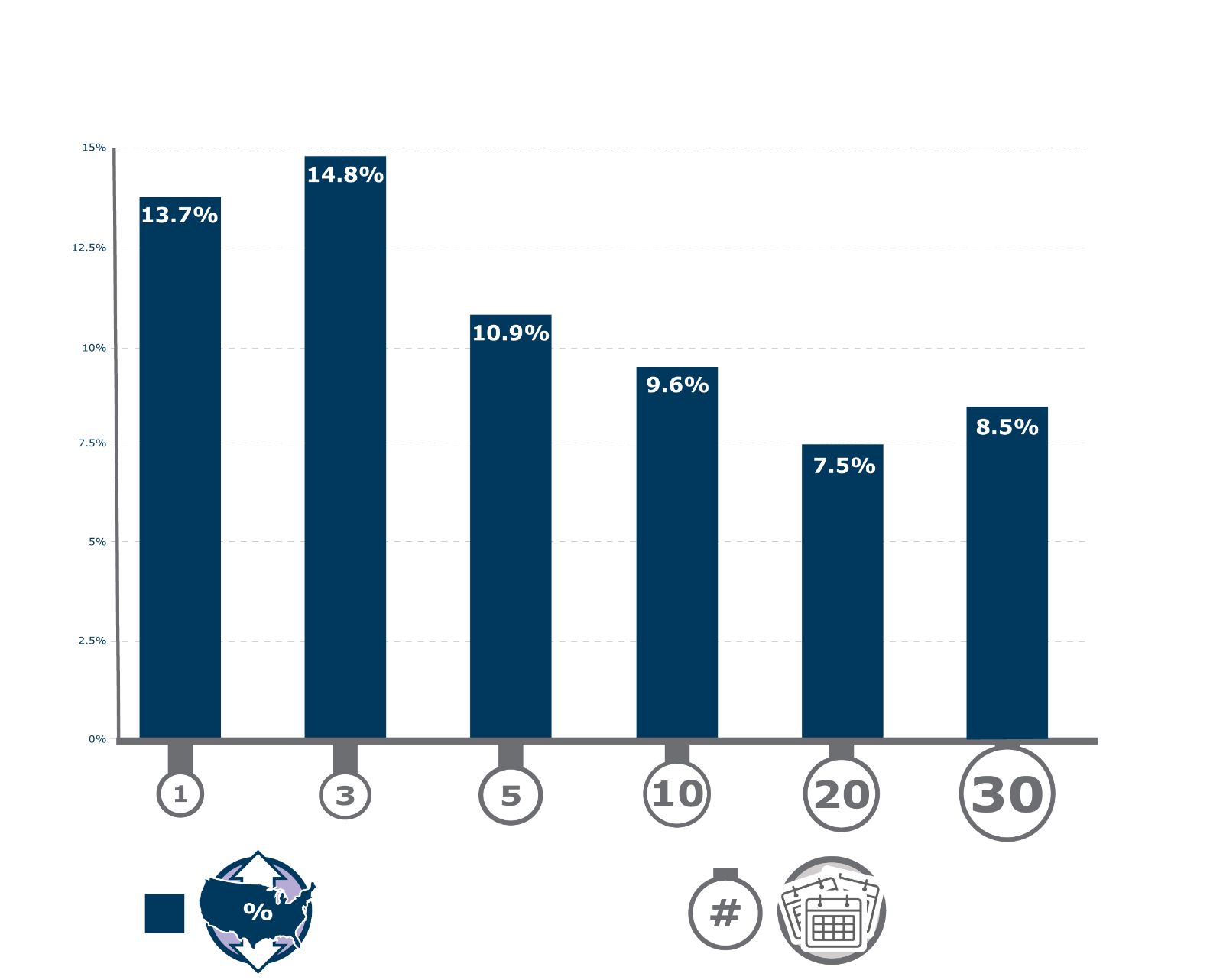 NASRA
National Association of State Retirement Administrators
IMRF’s
ASSUMED RATE OF RETURN
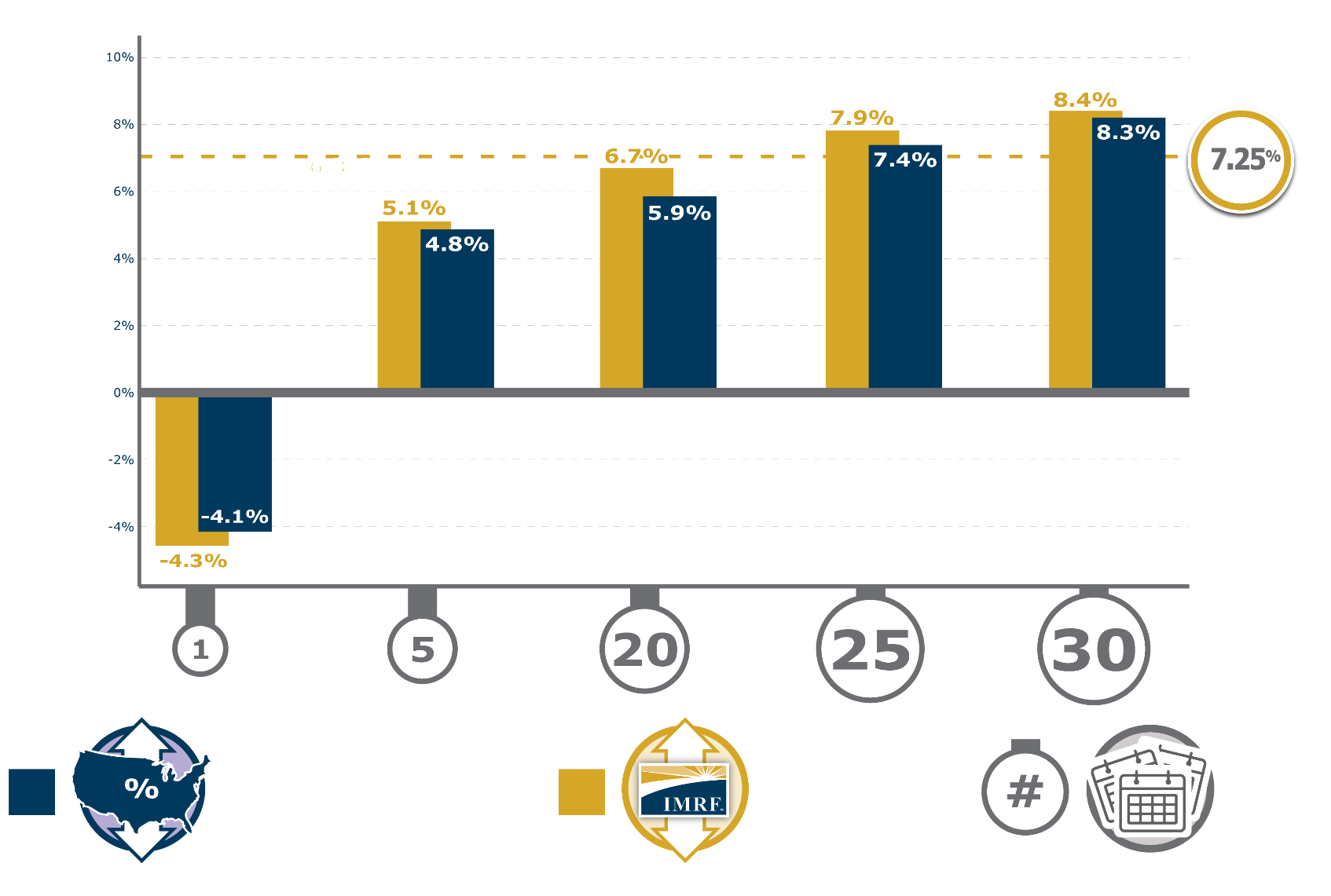 Investment Returns
Nationwide Median
Investment Returns
Years Ended 12/31/2021
www.nasra.org
9
Financial update
IMRF gross returns by asset class Periods ended December 31, 2021
More details are available at imrf.org
10
Financial update
Average Regular Plan employer contribution rates
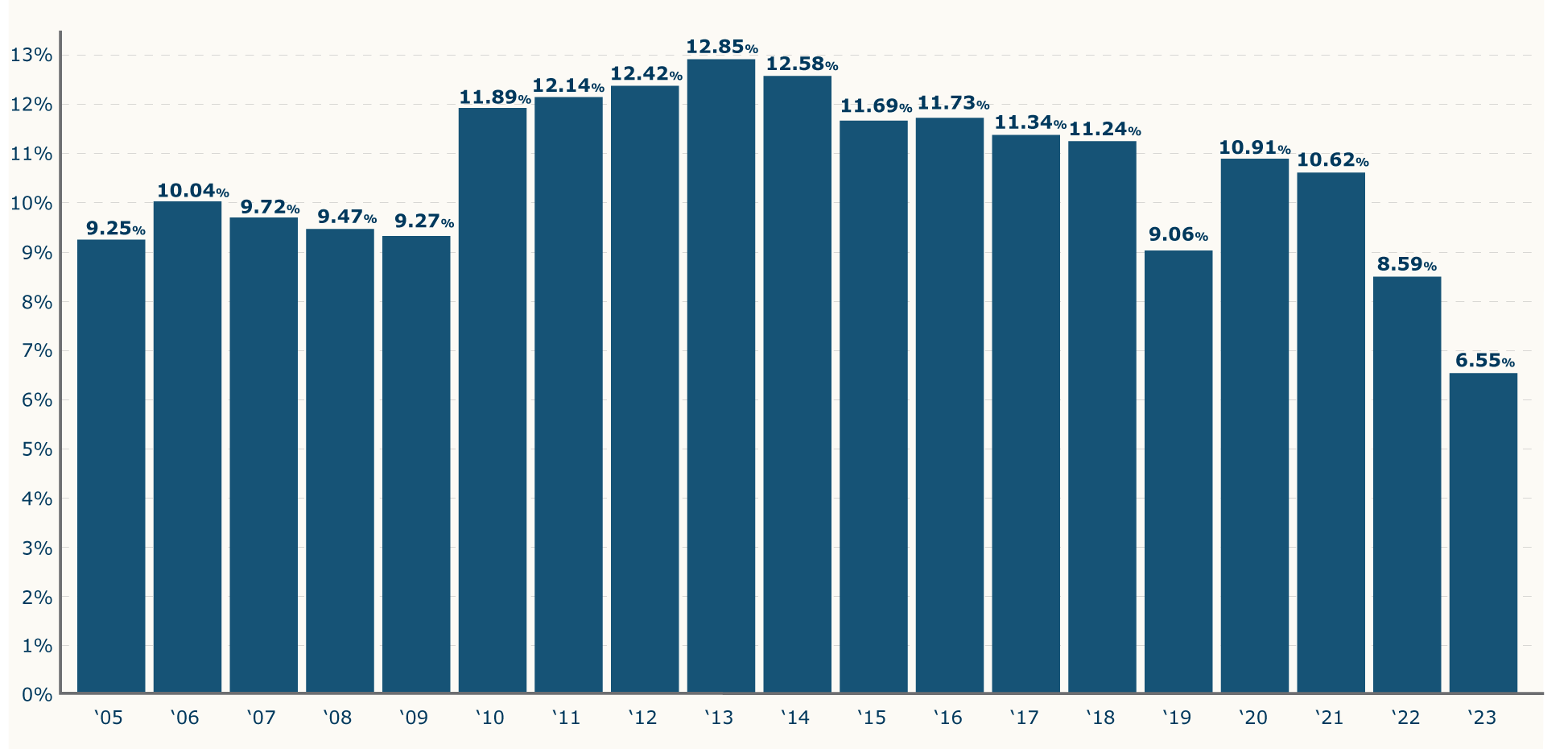 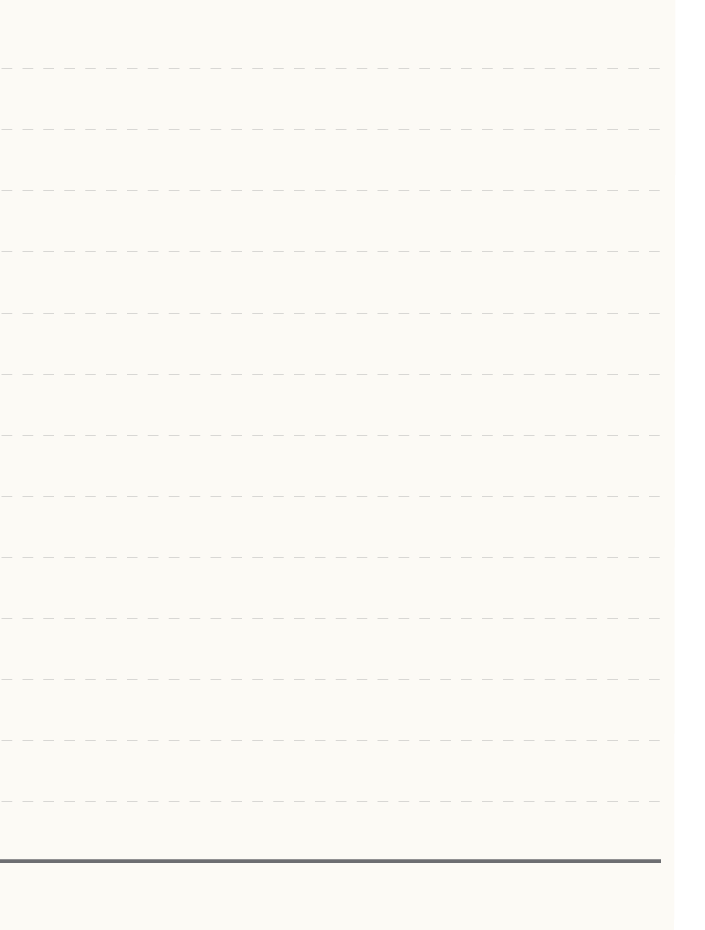 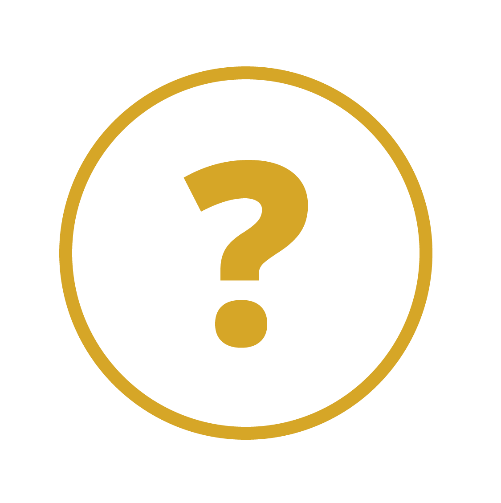 11
Planning for the future
IMRF’s asset total since 2019 
Volatility in the markets 
Our assumed rate of return
IMRF’s assets 2019 to present
12
Planning for the future
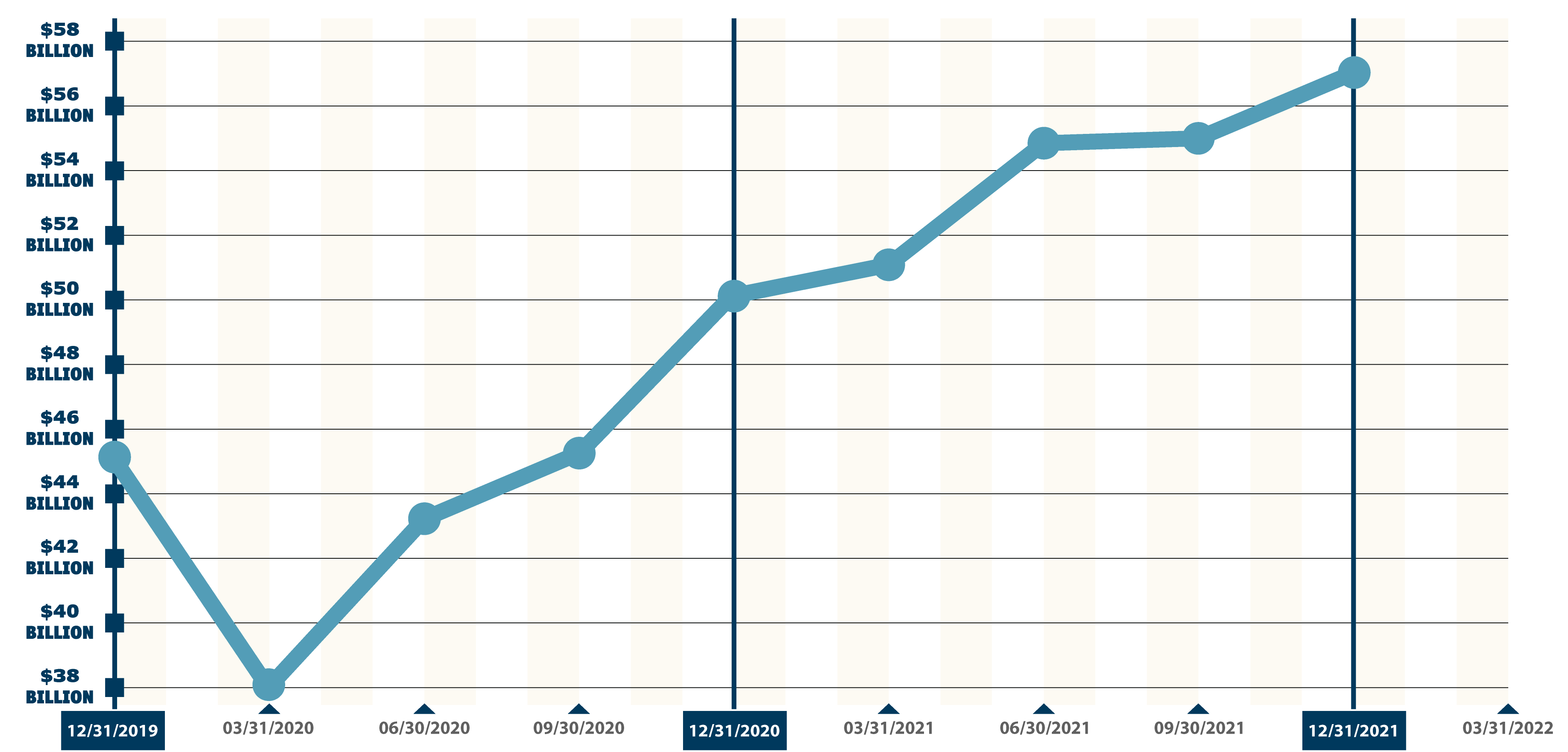 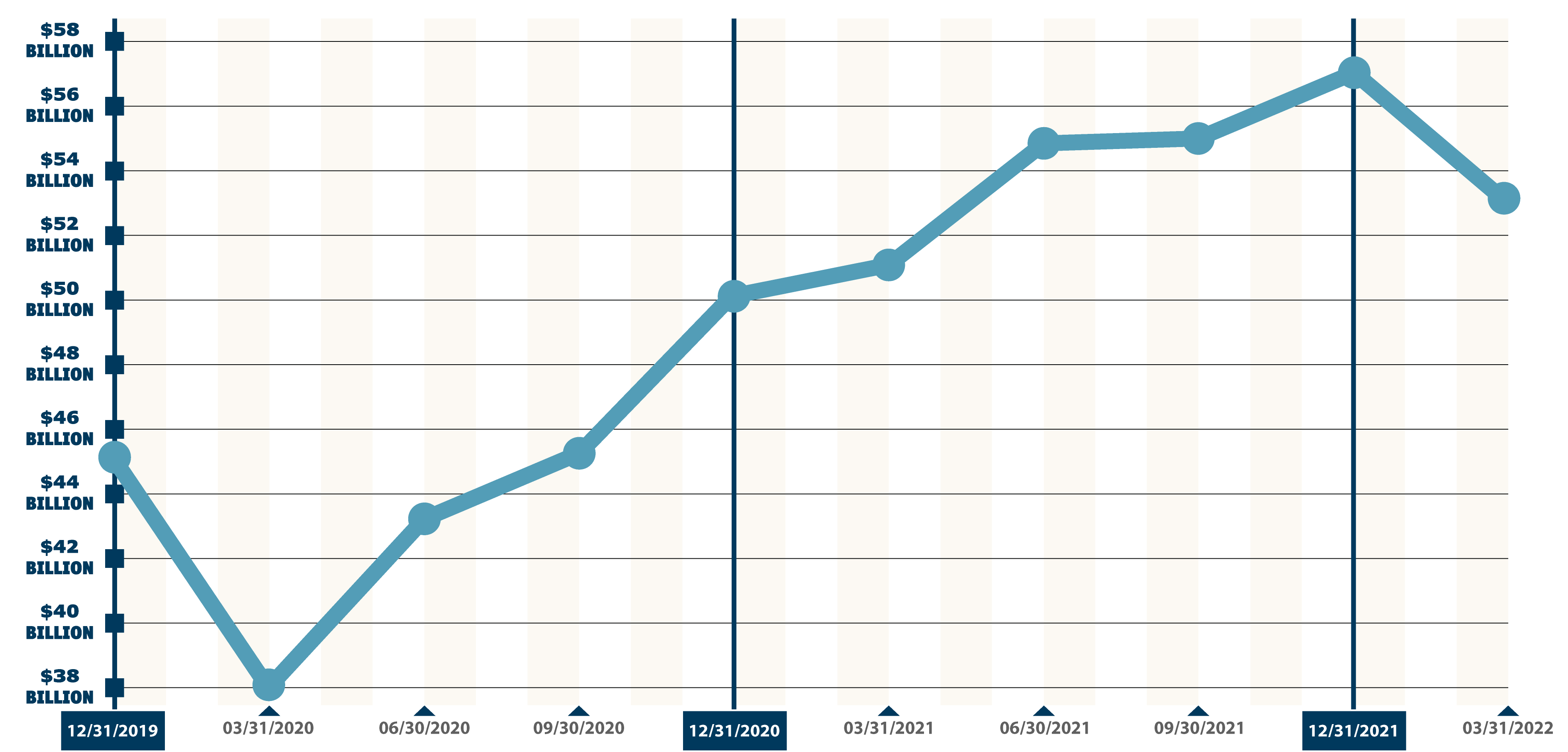 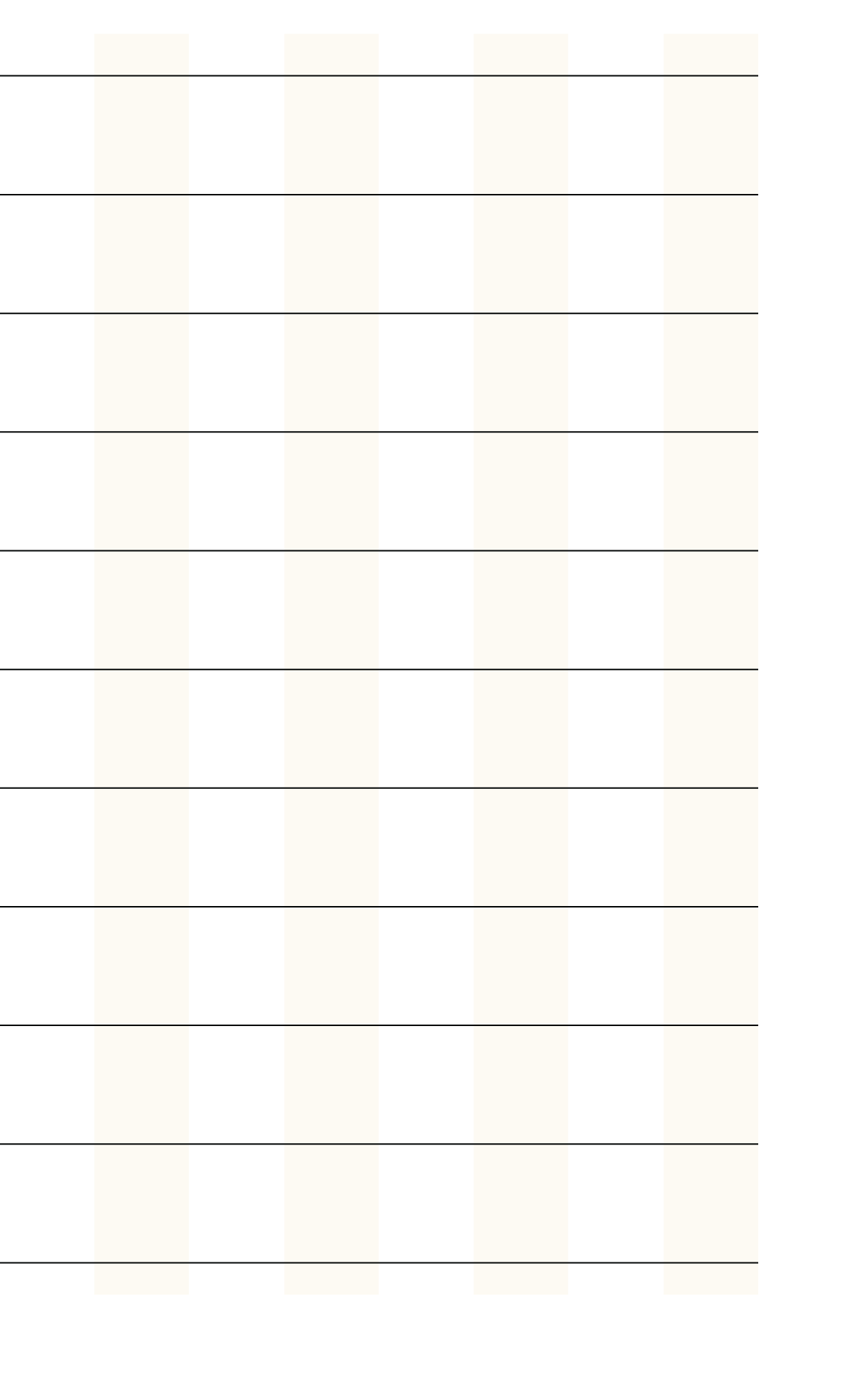 $50.3 Billion
$57.0 Billion
$53.9 Billion
12/31/2020
12/31/2021
03/31/2022
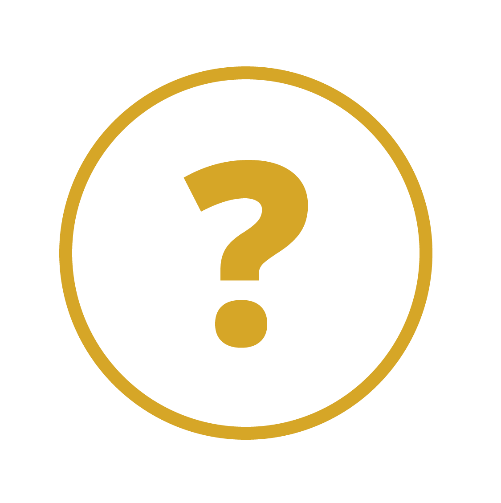 $38.2 Billion
03/31/2020
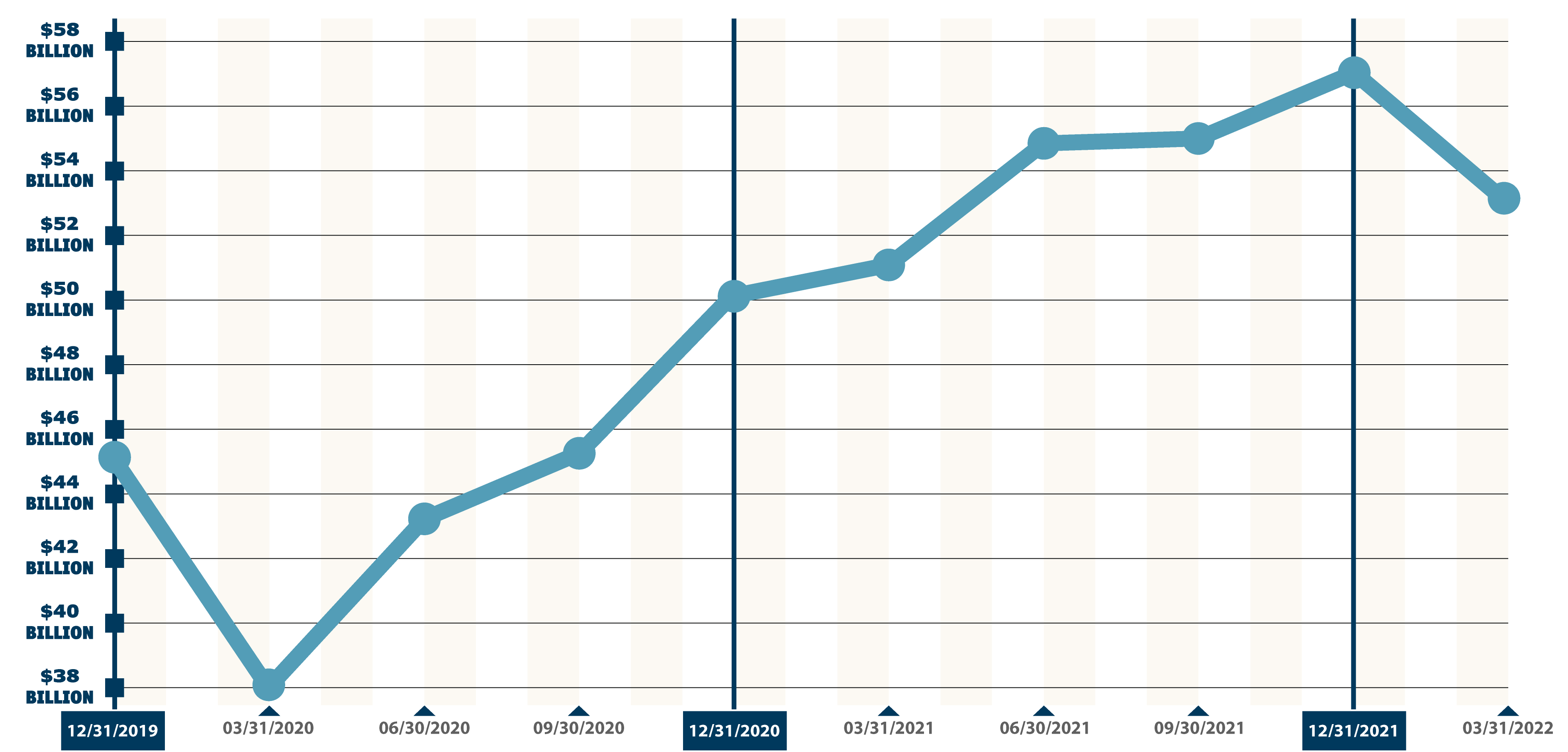 13
Planning for the future
Investment returns: strong but volatile
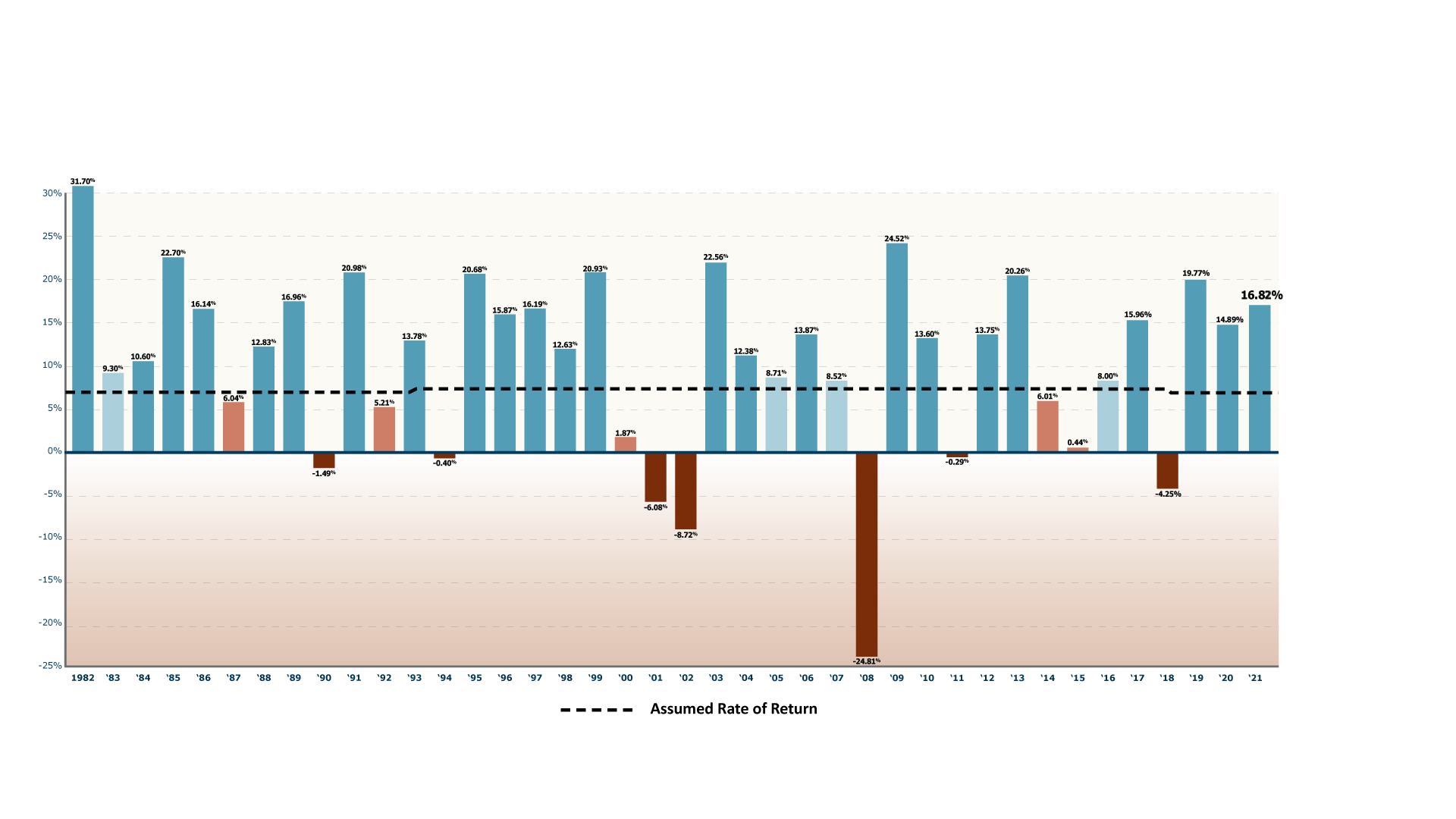 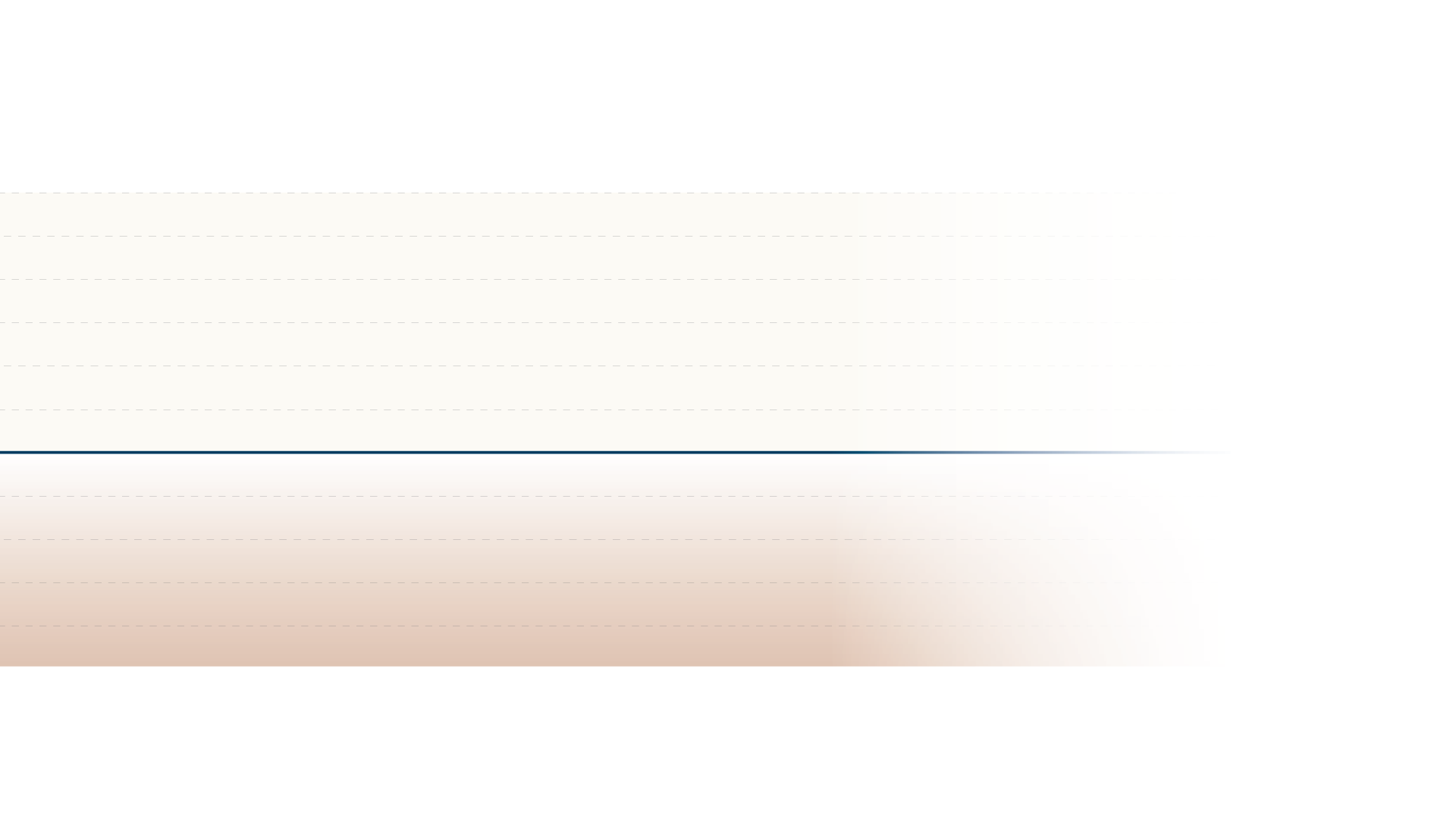 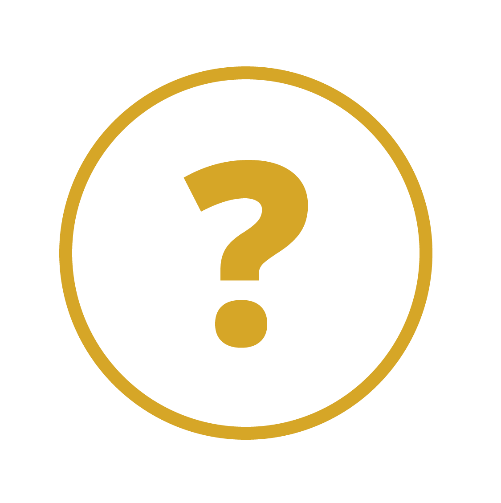 GROSS RETURNS
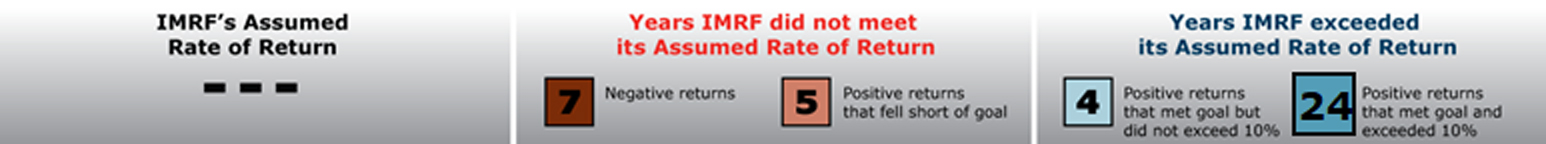 14
Planning for the future
Investment return expectations looking forward
Based on inflation assumption of 1.80% for Wilshire and 2.25% for Surveys
Assumed rate of return for all NASRA funds
15
Planning for the future
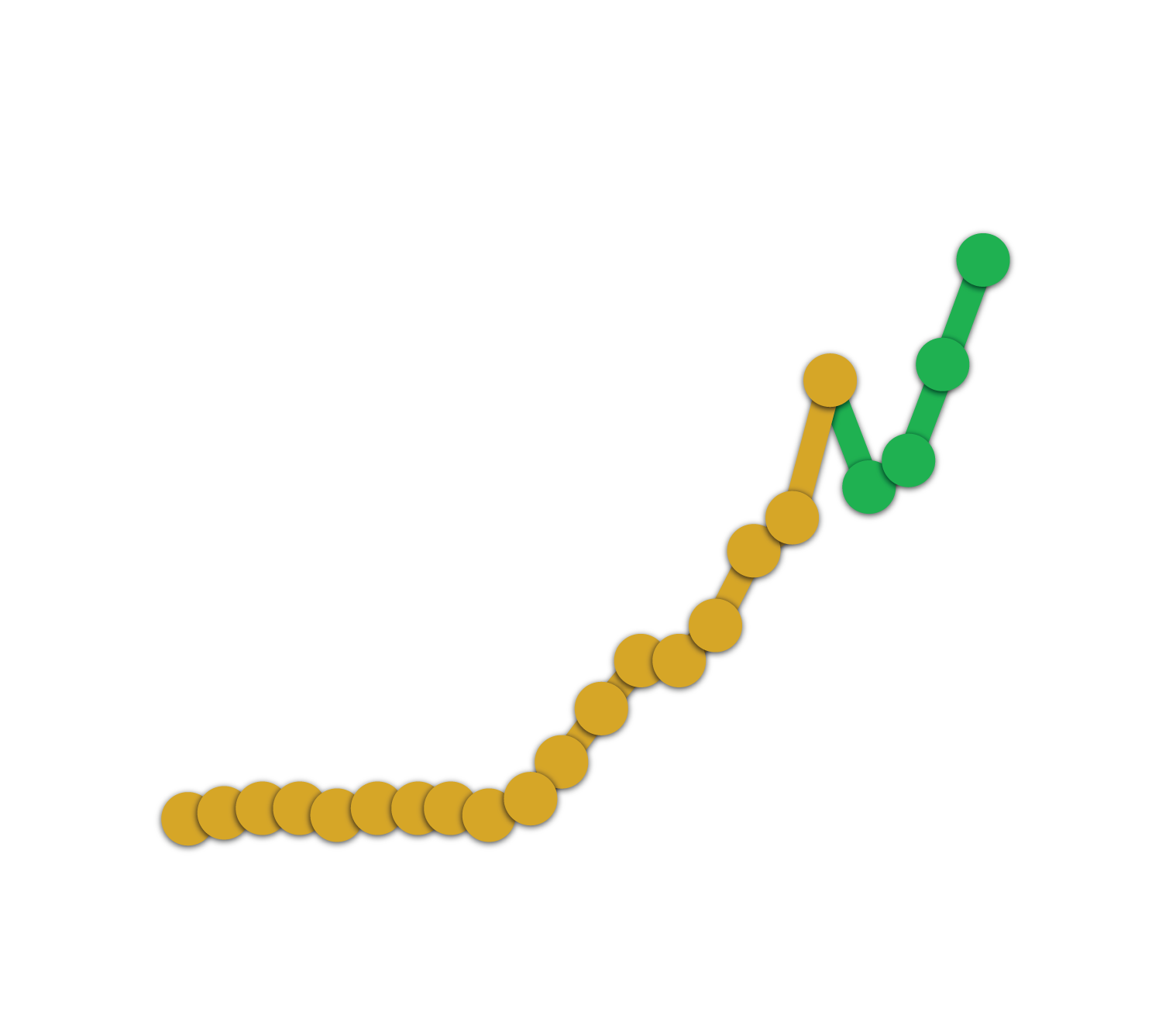 Distribution of Investment Return Assumptions, FY 01 to present
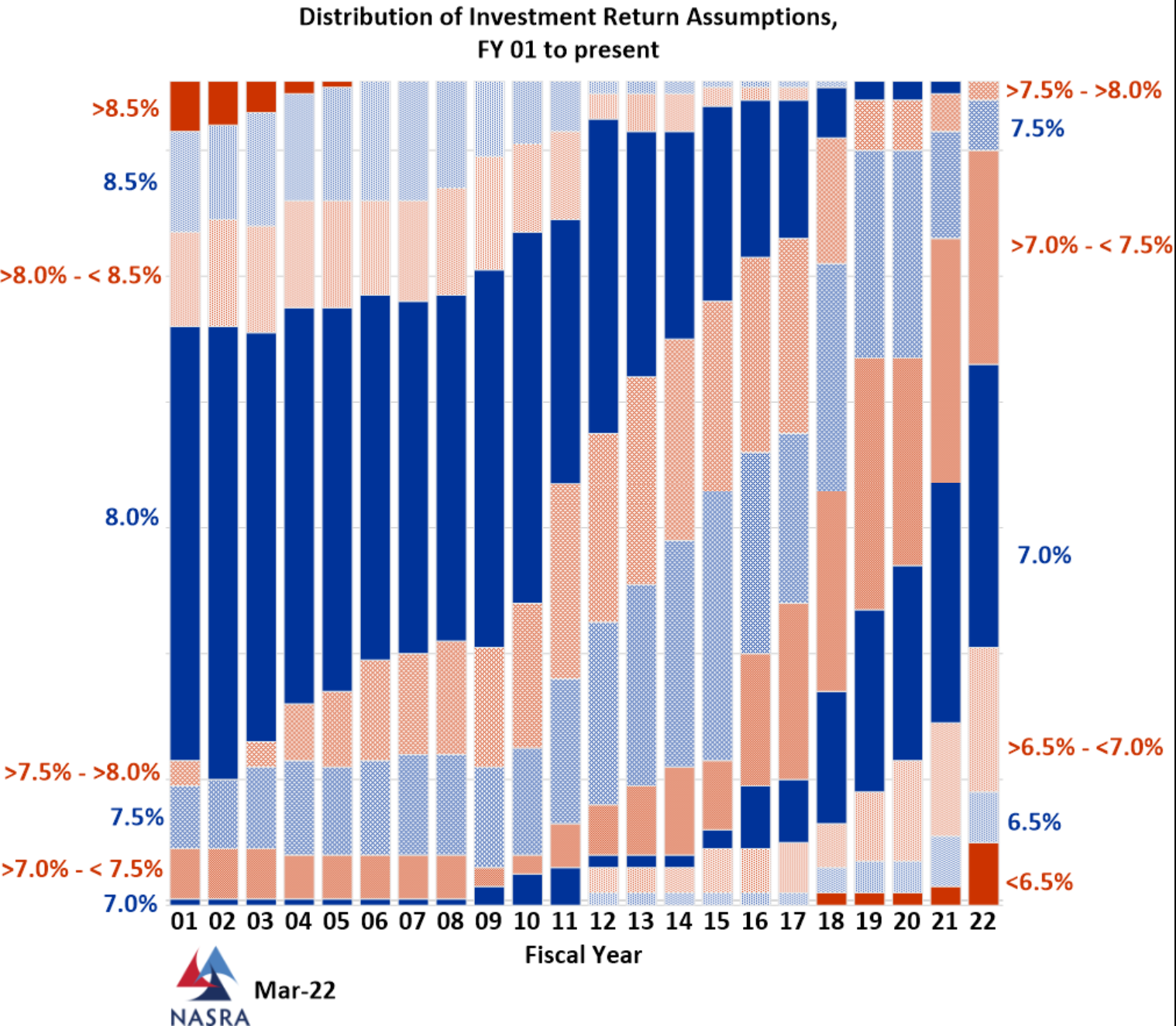 NASRA
2022 AVERAGE ASSUMED RATE OF RETURN
NASRA
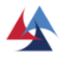 6.99%
National Association of State Retirement Administrators
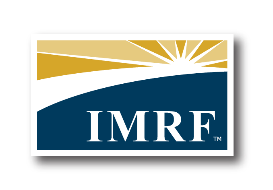 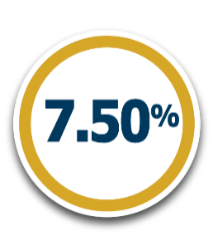 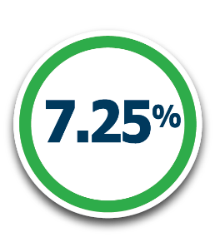 PRIOR ASSUMED RATE OF RETURN
CURRENT ASSUMED RATE OF RETURN
Assumed rate of return for all NASRA funds
16
Planning for the future
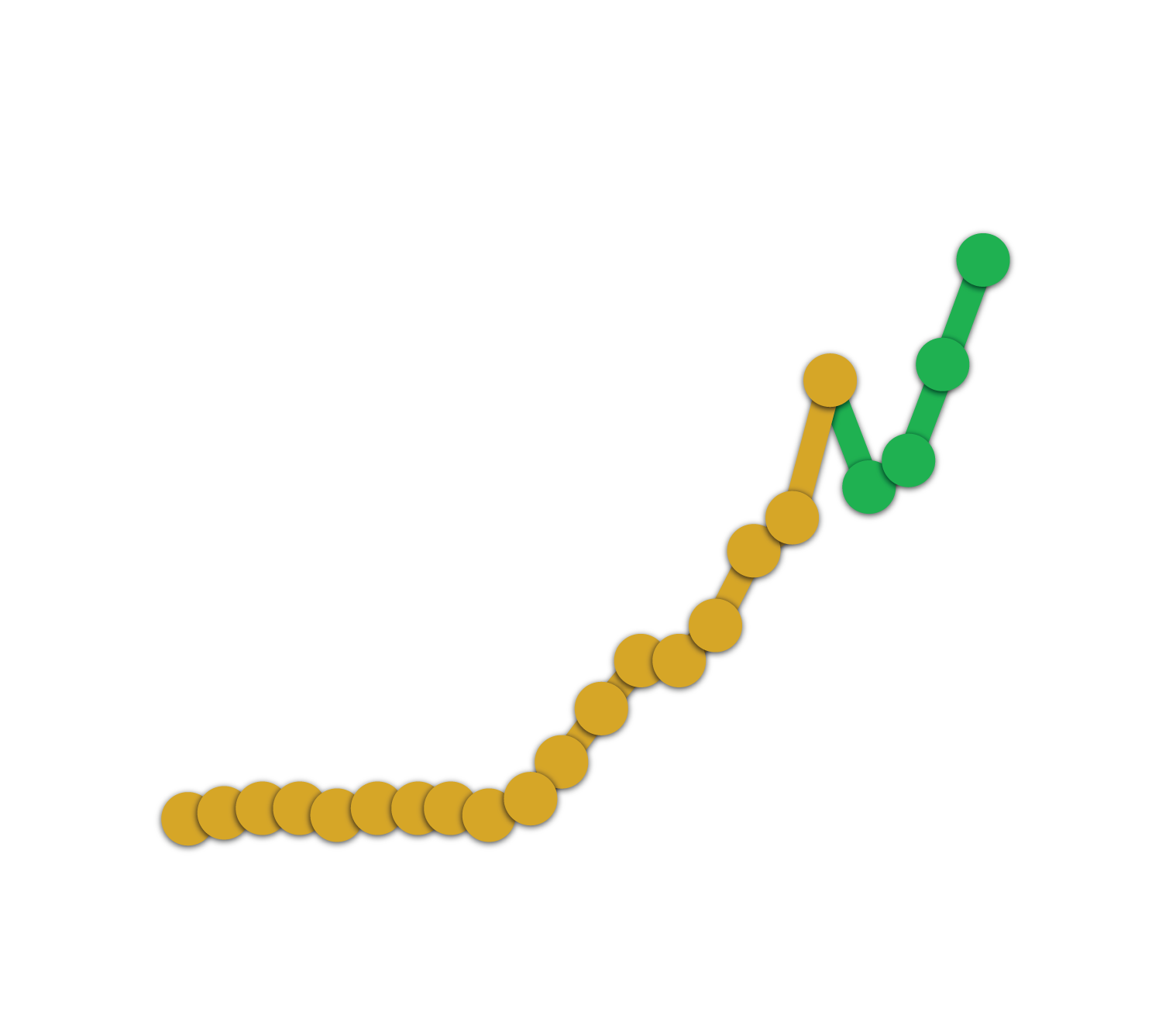 Distribution of Investment Return Assumptions, FY 01 to present
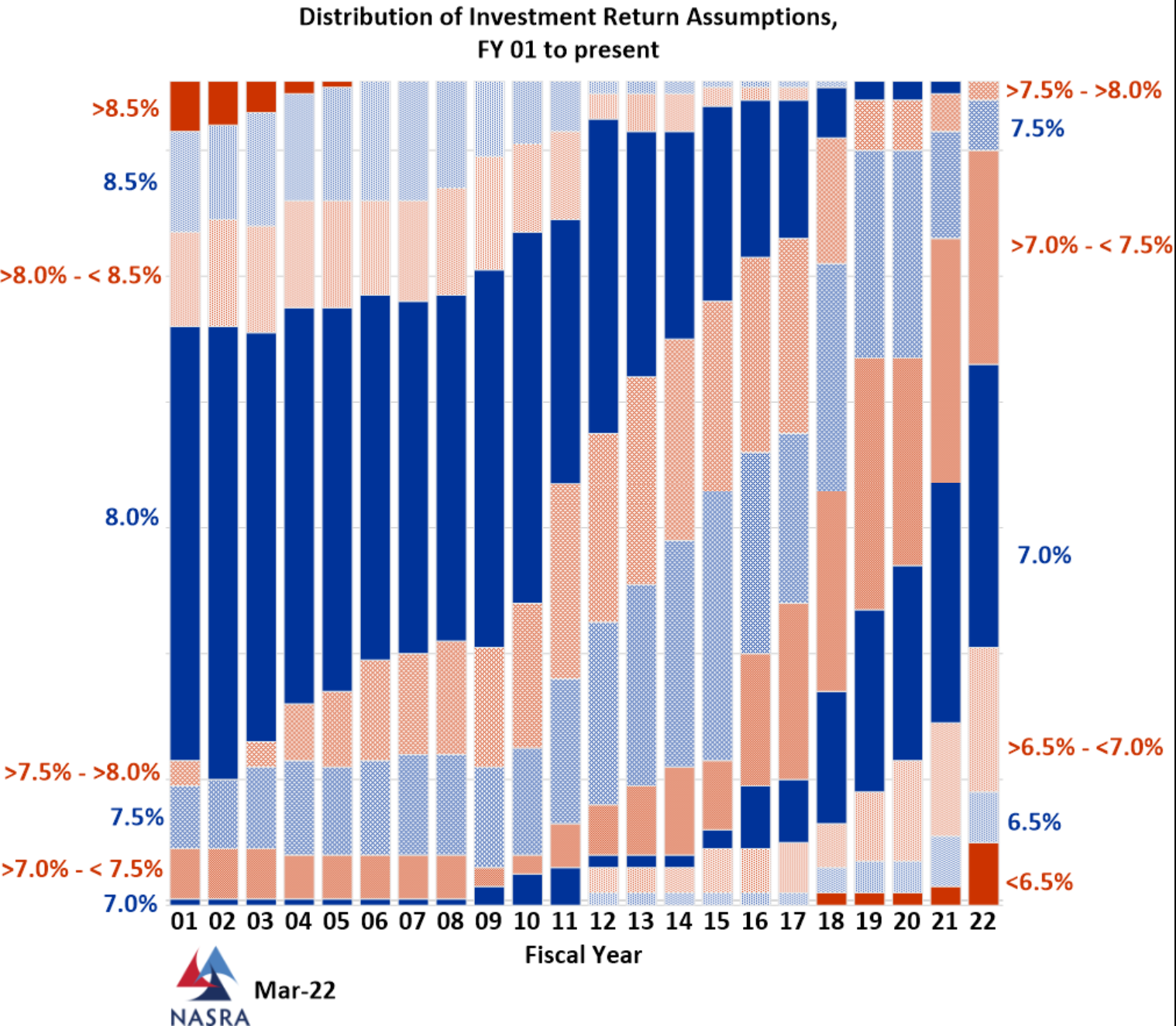 NASRA
2022 AVERAGE ASSUMED RATE OF RETURN
NASRA
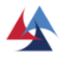 6.99%
National Association of State Retirement Administrators
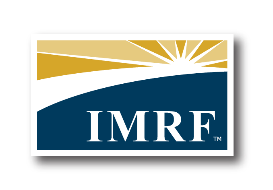 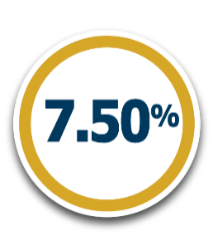 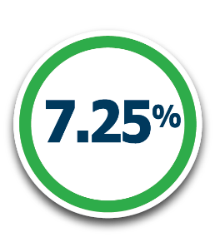 PRIOR ASSUMED RATE OF RETURN
CURRENT ASSUMED RATE OF RETURN
17
General rate-making principles
Reserve accounts
How your rates are calculated
Understanding demographic impacts on rates 
Actuarial assumptions
18
General rate-making principles
Reserve accounts and funded status
Employer Reserve serves as a “Balancing Account.”
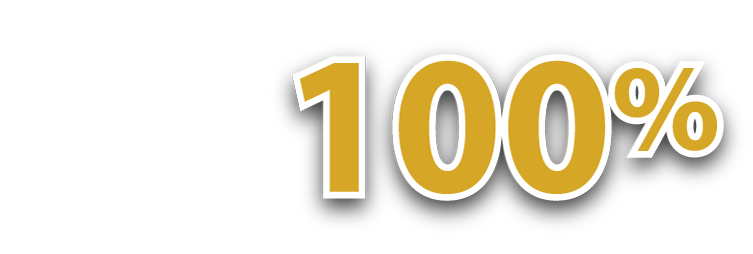 FUNDED STATUS
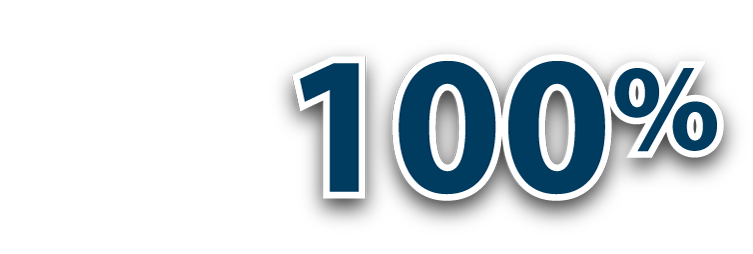 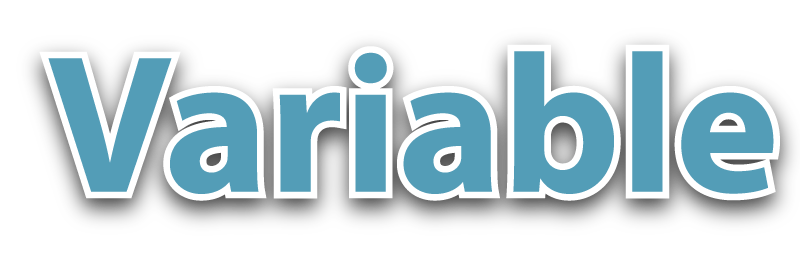 MEMBER 
RESERVE
FUNDED STATUS
FUNDED STATUS
ANNUITANT  
RESERVE
EMPLOYER  
RESERVE
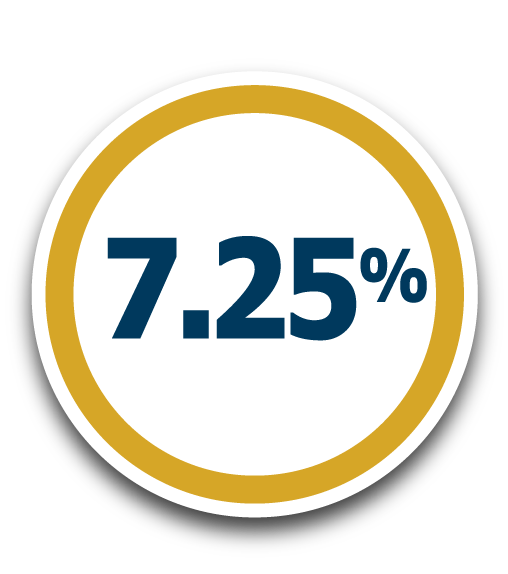 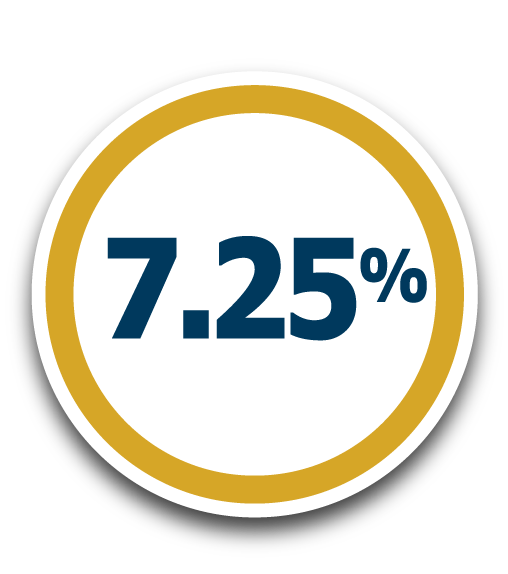 Member Reserve and Annuitant Reserve accounts must be kept at 100% funded status.  IMRF credits these accounts 7.25% yearly.
19
General rate-making principles
Investment gain distribution in 2021
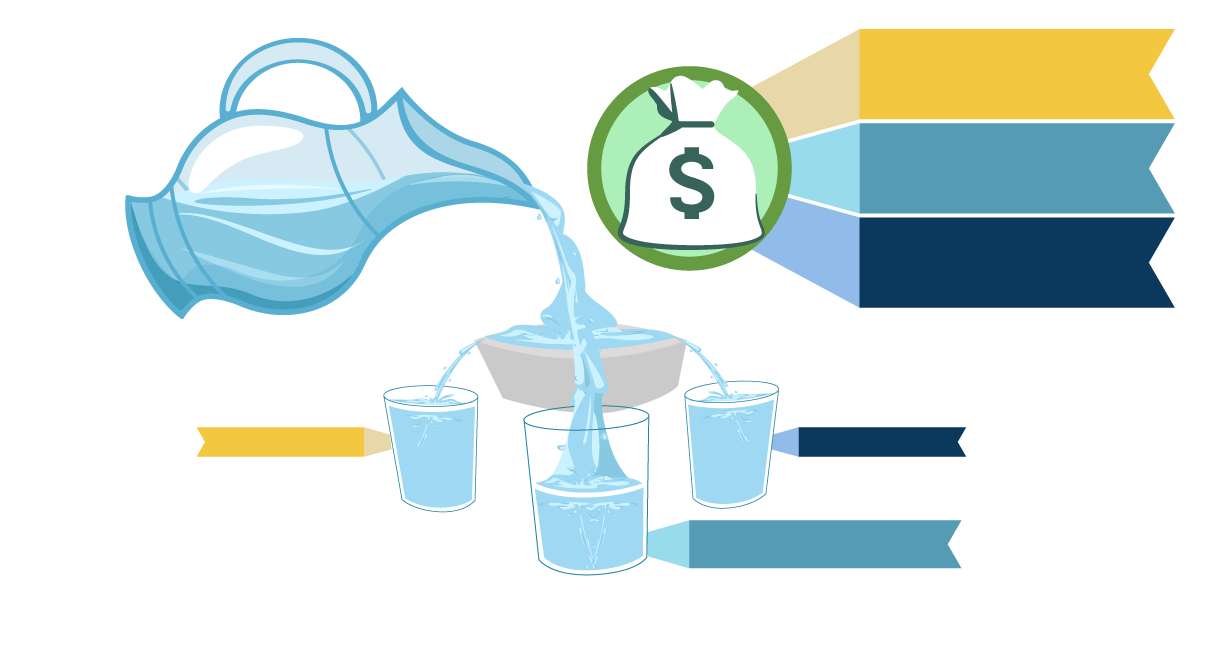 Member Reserve
$0.491 Billion
Employer Reserve$6.033 Billion
Annuitant Reserve 
$1.972 Billion
Figures do not include member and employer contributions or transfers to Annuitant Reserves.
Member
Annuitant
Employer
20
General rate-making principles
As an agent multiple employer plan, each employer has a separate reserve account
Your employer pays for the retirement benefits of only its employees. 

How your employer reserve account works.
Credited with contributions made by your employer. 
Credited investment gain or loss.
Debited retirement costs of your employees.

Your employer’s finances have no relationship to the pension assets and liabilities of IMRF’s other 3,032 employers.
EACH EMPLOYER 
HAS ITS OWN
RESERVE ACOUNT
If an employer is less than 100% funded on an actuarial basis as of 12/31/2021
21
General rate-making principles
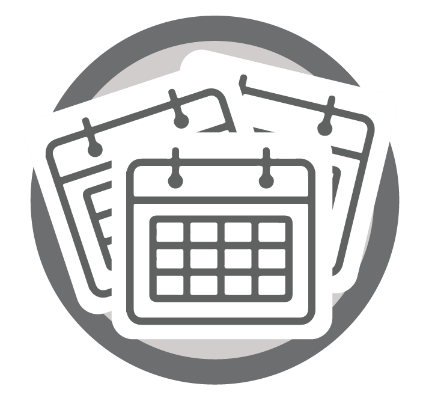 Taxing Bodies
20-year closed amortization period to pay off any unfunded liability 
Instrumentalities
10-year reopening period to pay off any unfunded liability 
Recalculated every year (unlimited time to achieve 100% funded status)
20
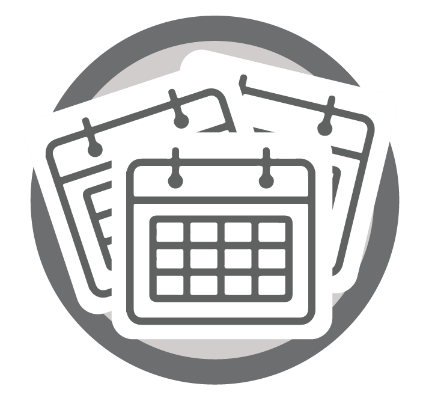 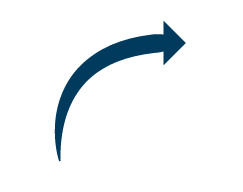 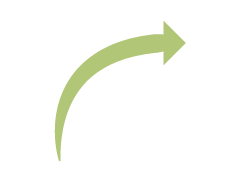 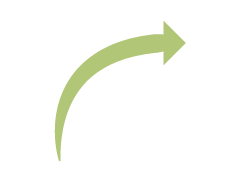 10
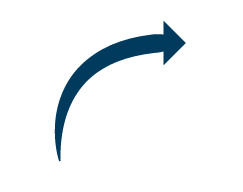 22
General rate-making principles
If an employer is 100% funded or more on an actuarial basis as of 12/31/2021
A large percentage of employers will be 100% funded or more this year.
Based on 5-year smoothing, 4 of the last 5 years exceeded the 7.25% assumed rate of return.
Funds are held in reserve to offset potential market losses in the future
Unaudited return through 2/28/22 has IMRF at -5.1%
23
General rate-making principles
Rate impact from investment results smoothed over a five-year period
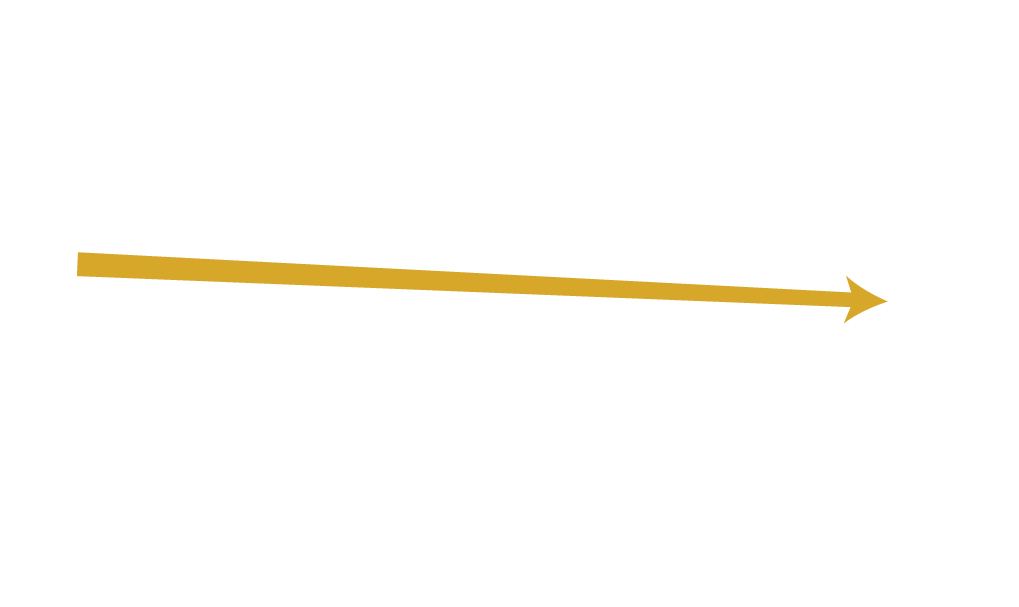 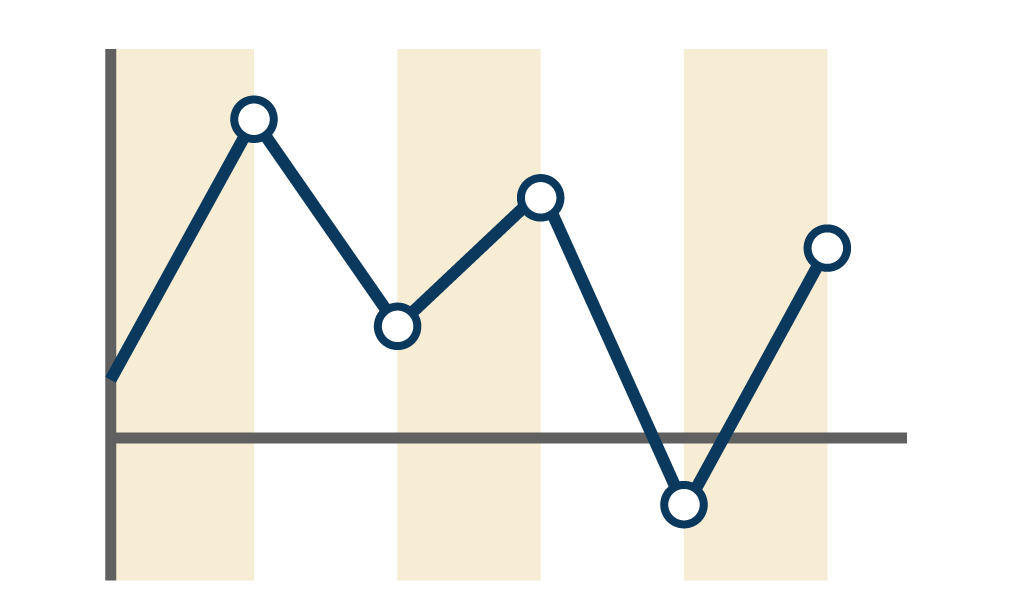 This line represents the impact of IMRF’s investment results on employer contributions.
Only 1/5th of investment gain/loss is recognized annually.
There is a two-year lag before investment results impact employer rates.
Year 1
Year 2
Year 3
Year 4
Year 5
Illustration only. Not representative of IMRF’s actual investment experience.
5 parts of the employer rate
24
General rate-making principles
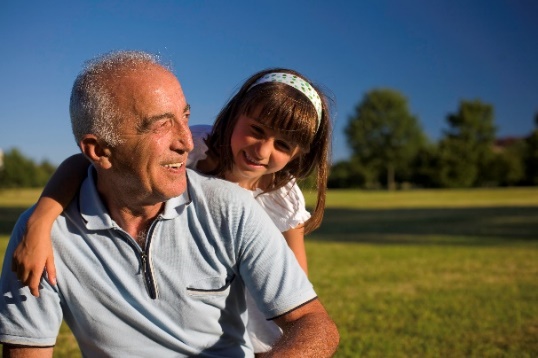 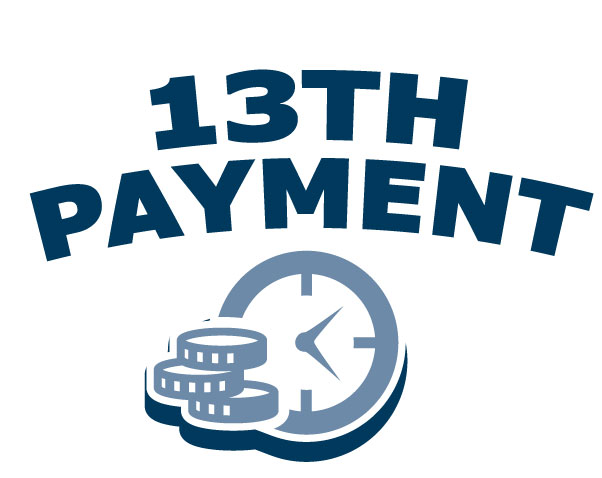 Each part is calculated separately and used for specific purposes designated by state law.
Normal Retirement Contributions
Disability Benefit Contributions
Death Benefit Contributions
Supplemental Retirement Contributions (“13th Payment”)
Unfunded Liability Contributions
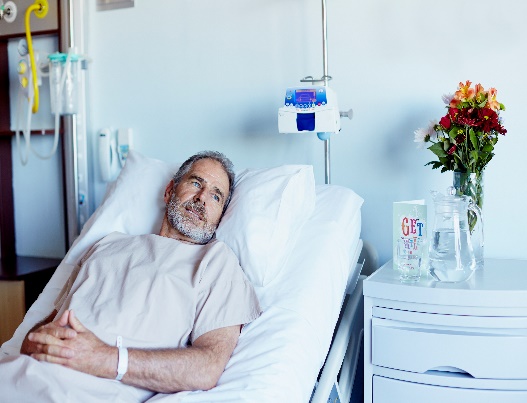 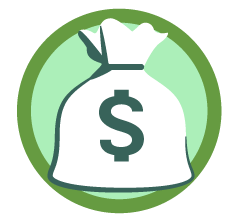 UNFUNDED
LIABILITY
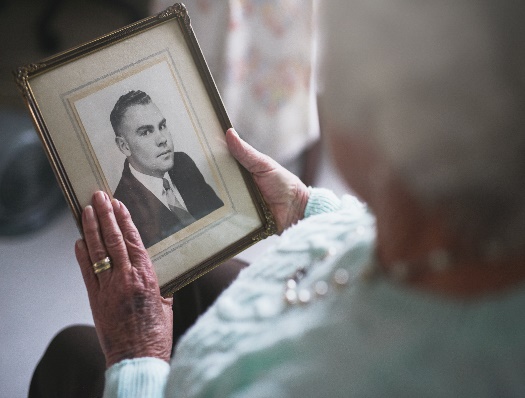 25
General rate-making principles
How is your employer’s rate calculated?
1
2
IMRF provides demographic and financial data as of year-end to IMRF’s actuaries.
Actuaries apply assumptions to the demographic and financial data.
3
4
The actuaries then produce an actuarial valuation for IMRF.
Actuaries rely on the valuation to set contribution rates for each employer.
26
General rate-making principles
3 common demographic reasons why your employer rate can increase
EmployeeRetirements
The size of your workforce decreases
Deferred membership






Vested members terminate and leave their contributions with IMRF
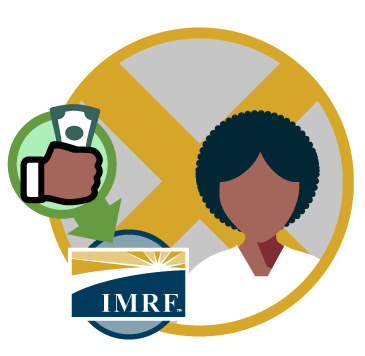 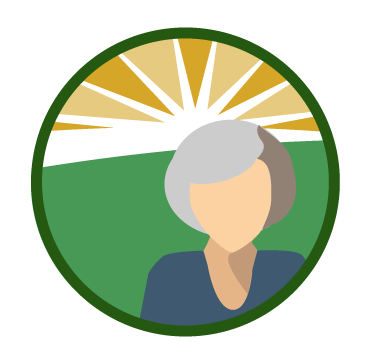 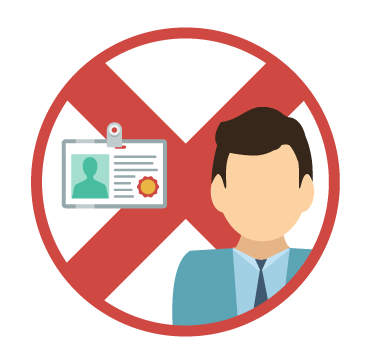 27
General rate-making principles
Your specific employer’s rate is designed to achieve a 100% funding level.
100% funding means your employer will have all the funds needed to pay its pension obligations when its employees retire.
If +100% funded
Assets are held in reserve to offset potential market losses in the future. 
Your employer is in a strong position to manage future market downturns.
28
General rate-making principles
Actuarial assumptions
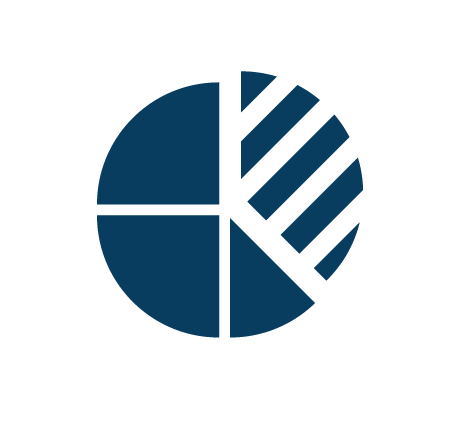 Used to calculate how much money needs to be set aside to fund future benefits.
IMRF Board sets assumptions
Economic and Demographic
Updated every three years
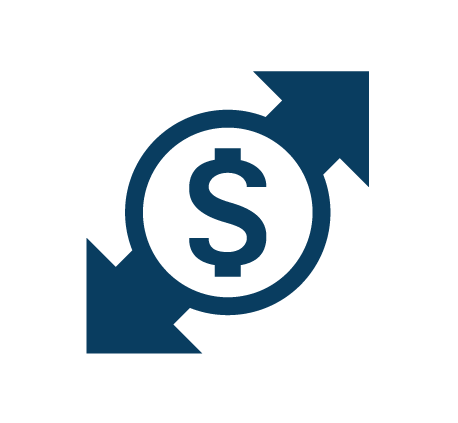 29
General rate-making principles
Demographic assumptions defined
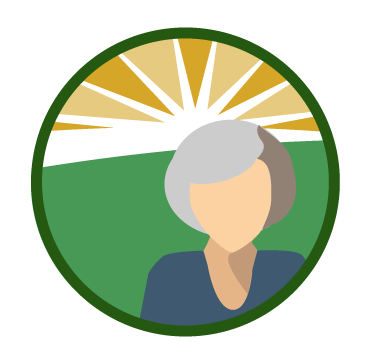 Active members that quit (withdrawal rates)
Disability for active members
Retirement for active members
Merit and longevity pay for active members
Mortality for active members, retirees, and their beneficiaries
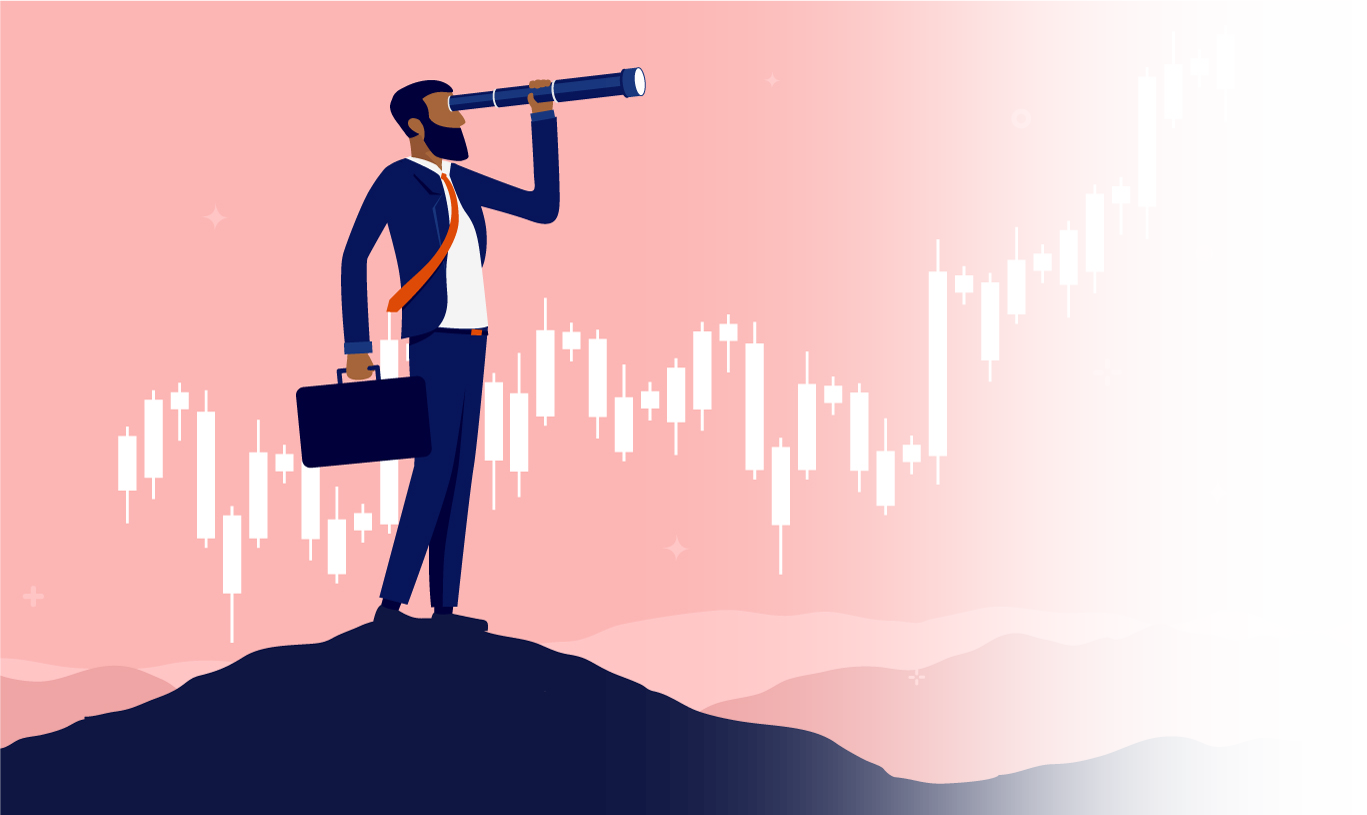 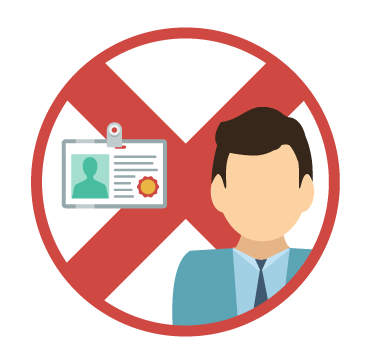 30
General rate-making principles
Economic assumptions defined
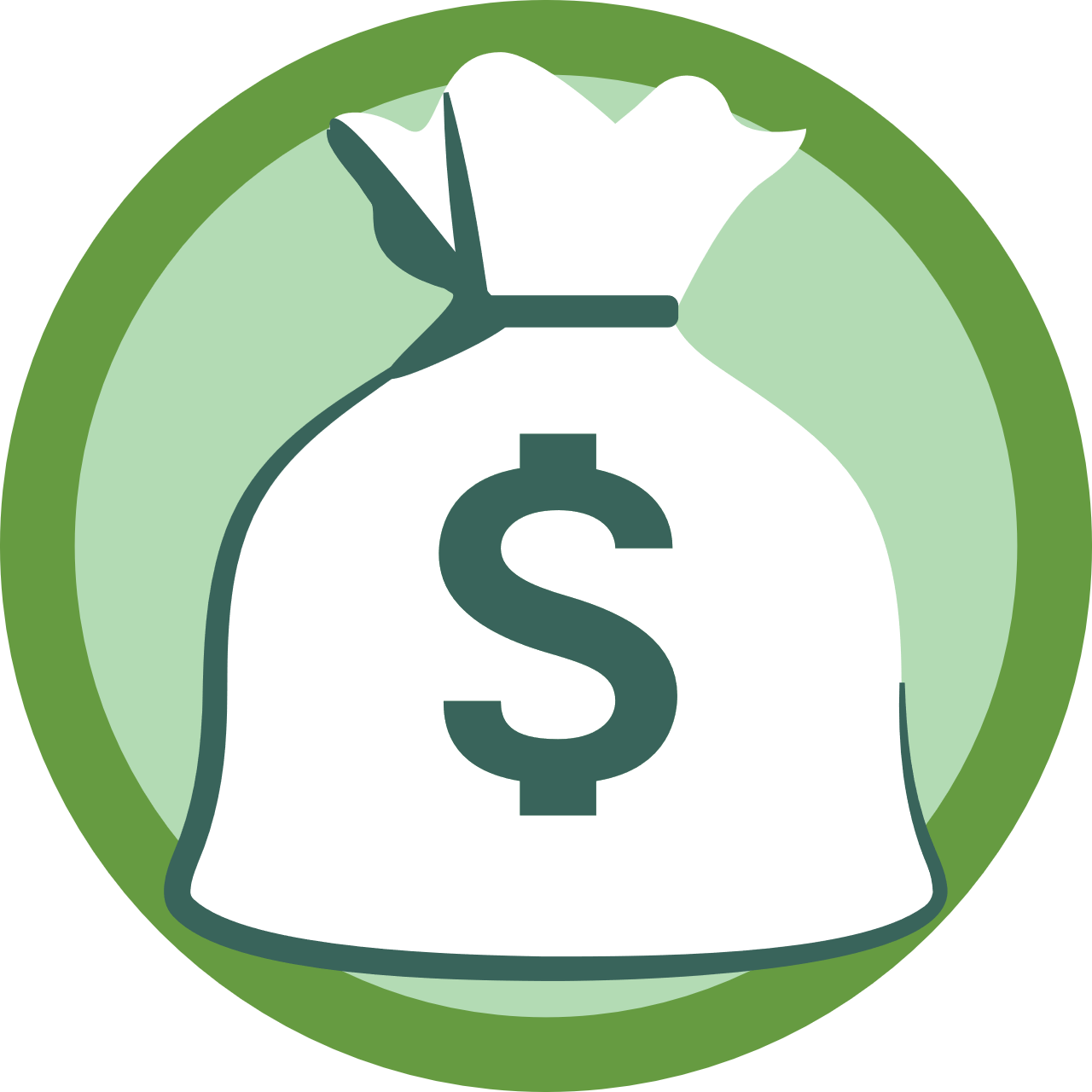 Price inflation = 2.25%
Wage inflation = 2.75%
Payroll growth = 2.50%
Investment return assumption = 7.25%
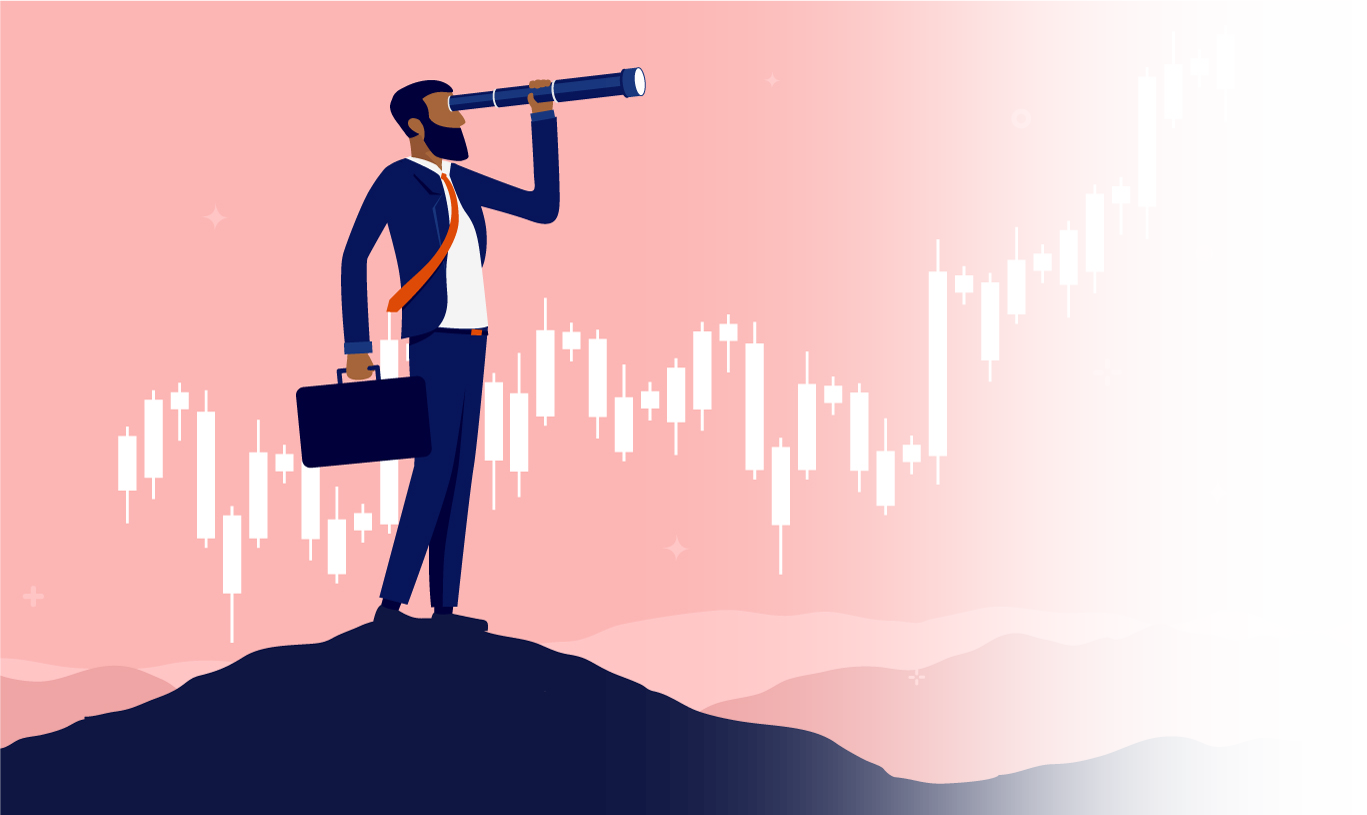 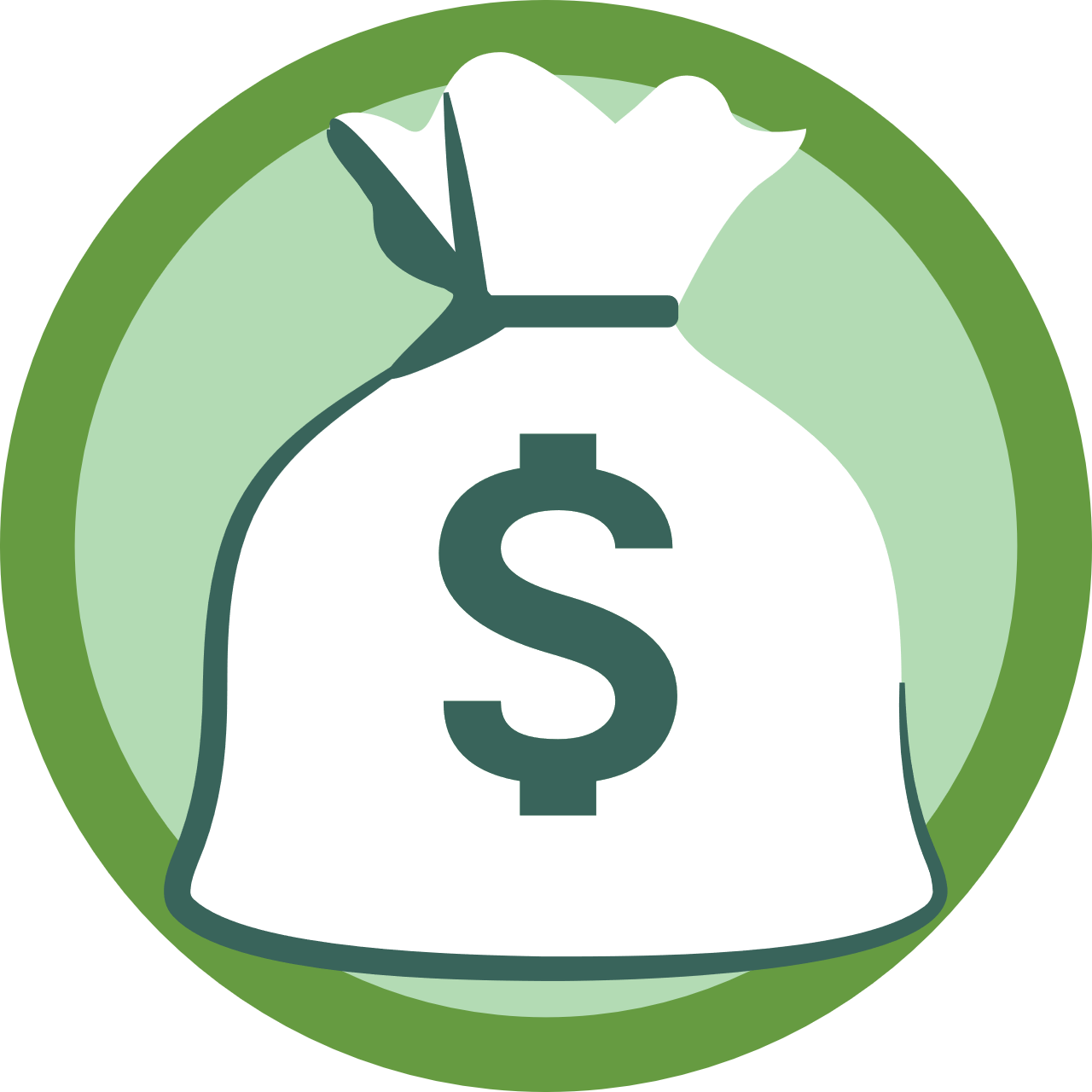 31
General rate-making principles
Non-economic assumptions defined
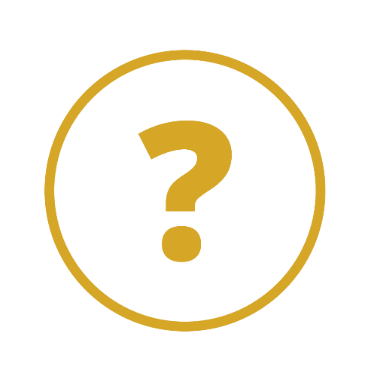 Mortality rates 
Before retirement 
After retirement
Disability rates
Rates of retirement
Rates of separation from employment (Refunds)
Marriage probabilities of active members
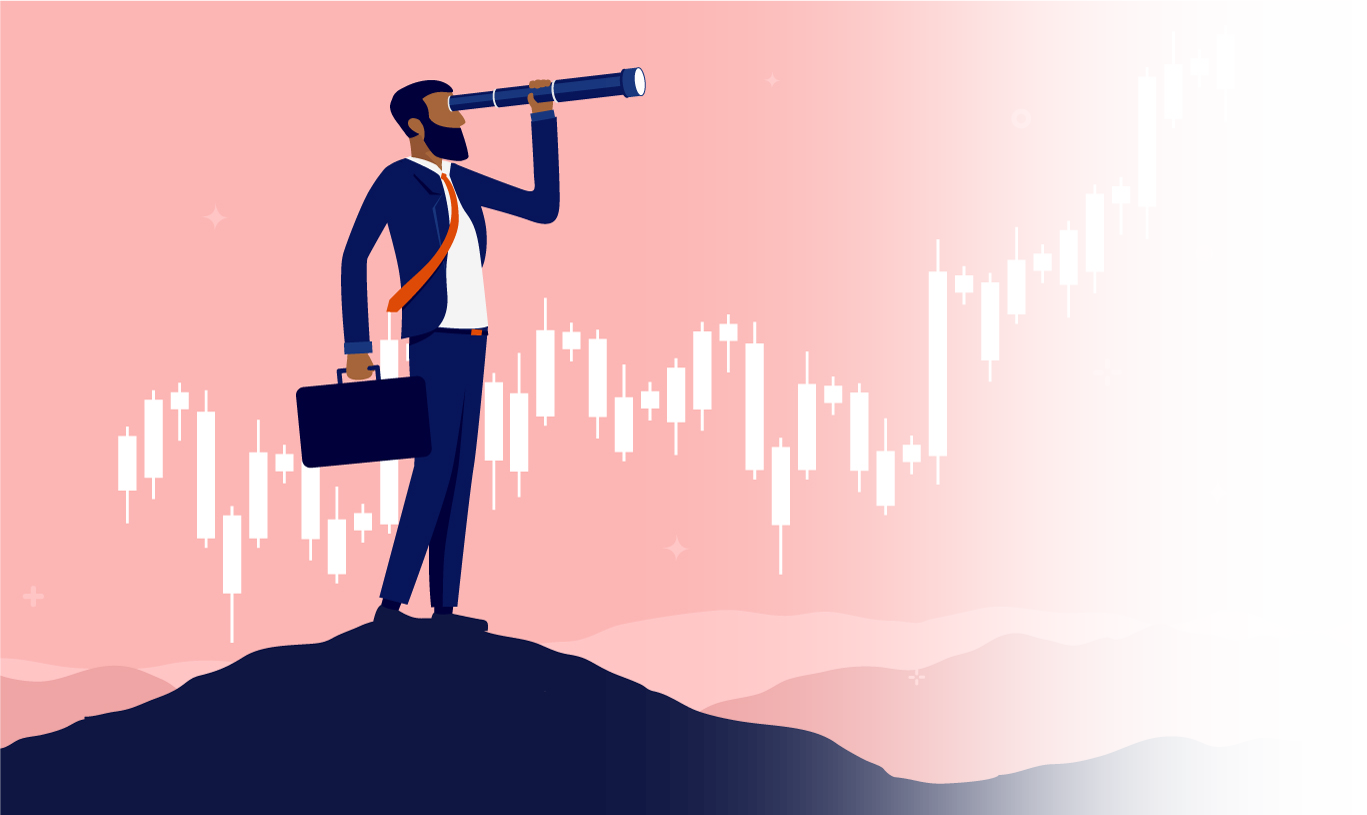 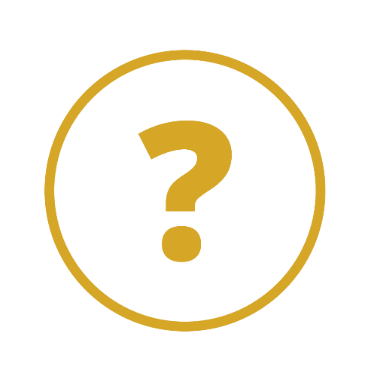 32
General rate-making principles
Actual experience compared to actuarial assumptions
What happens when IMRF’s actual experience does not align with its economic and demographic actuarial assumptions? 

Any variance between our assumptions and our actual experience impacts your contribution rates.
33
General rate-making principles
Variance in assumptions
Some variances are out of your control as an employer.
Example
IMRF assumes a certain percentage of your workforce will file for disability at some point. 
If in reality, a greater percentage of your workforce files for disability over time, this will increase your employer contribution rate in future years.
Some variances are in your control as an employer.
Example
IMRF assumes that your workforce’s wages will grow by 2.75% annually. 

If your workforce’s wages grow by 5% annually, this will increase your employer contribution rate in future years.
34
Annual documentation
There are two main purposes for our documentation
Projects your future costs
Employer Reserve Statement
Rate Notices
Financial reporting
GASB Statements 
Schedule of Changes in Fiduciary Net Position
SOC-1 Type 2 Report
Employer Reserve Statement
35
Annual documentation
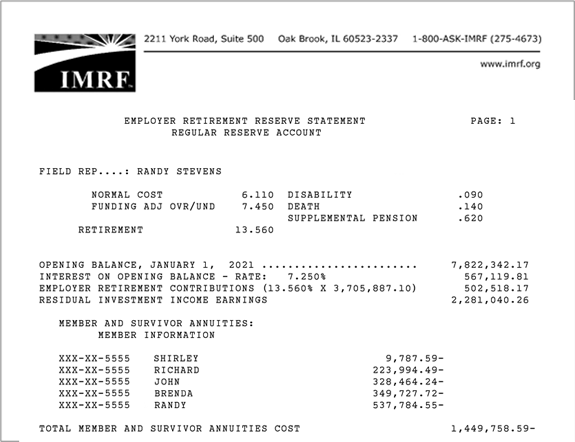 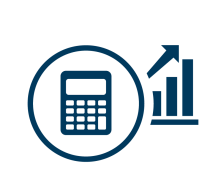 Projects your future costs
This statement shows your employer’s funds on deposit as of January 1
Credits 
Debits 
Adjustments
Preliminary & Final Rate Notices
36
Annual documentation
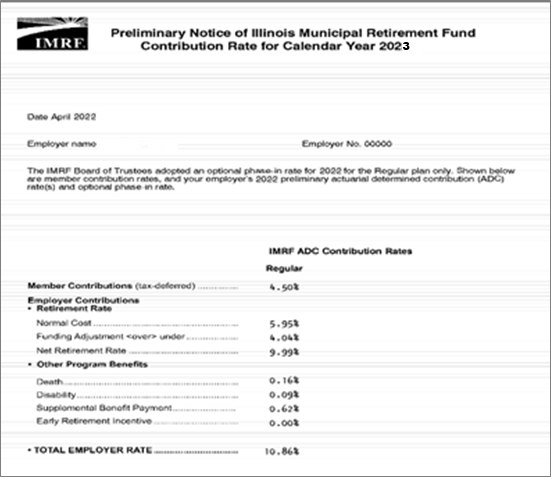 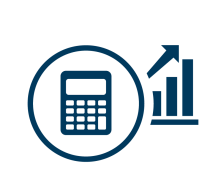 Projects your future costs
These statements show your employer’s rate for the year.
“Preliminary Rate Notice” in April
“Final Rate Notice” in November
GASB 50 Disclosure Statement
37
Annual documentation
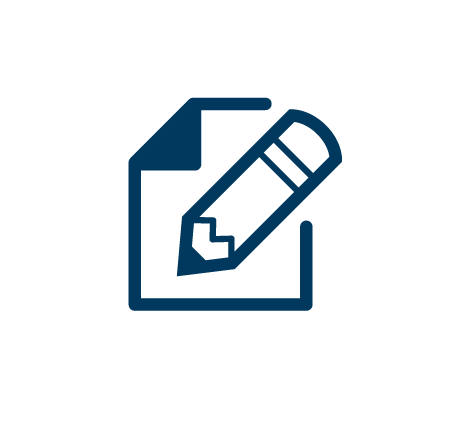 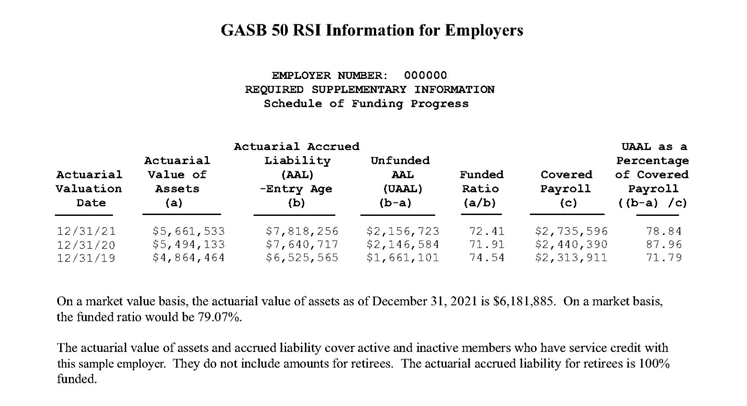 Financial
reporting
This statement shows your funded status
Does not include retirees
Shows status broken out by plan
One report per plan
GASB 68 Disclosure Statement
38
Annual documentation
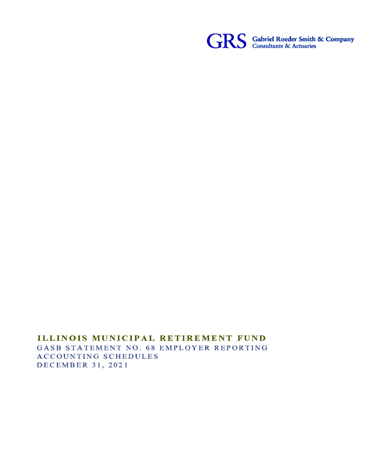 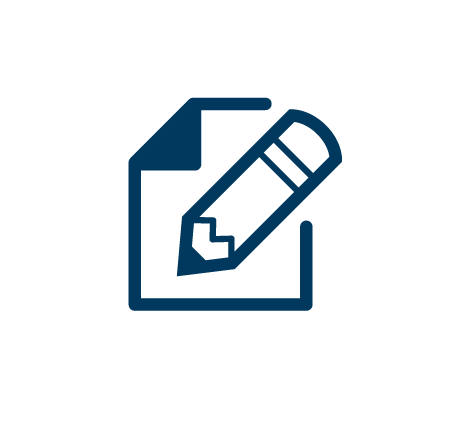 Financial
reporting
This statement also shows funded status.
Used by employers who do GAAP reporting
This funded status includes retirees
Will be HIGHER for more employers
39
Annual documentation
Is your employer 100% funded?
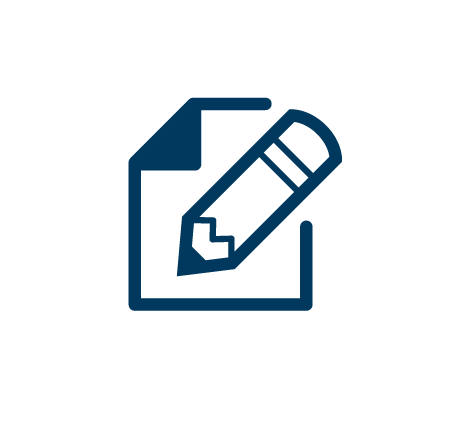 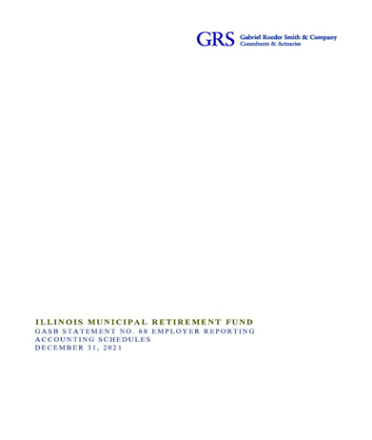 Financial
reporting
Find out in the Executive Summary in your GASB 68 Statement.
Funding of GASB 68 resulted in a booking of an asset for the first time for 2,980 out of 3,380 plans
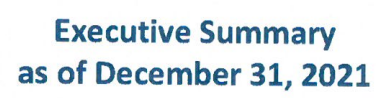 In this report, a bracketed number represents an asset.
Net pension Liability
Total Pension Liability/(Asset)
Plan Fiduciary Net Position 

Net Pension Liability/(Asset)
$ 102,441,221
   112,412,528

$   (9,971,307)
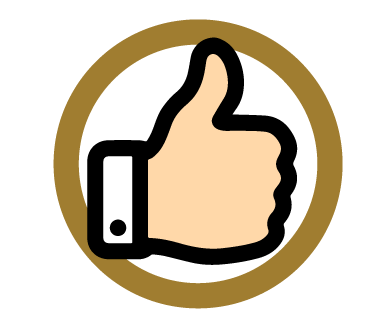 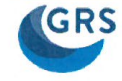 Page 6
Schedule of Changes in Fiduciary Net Position
40
Annual documentation
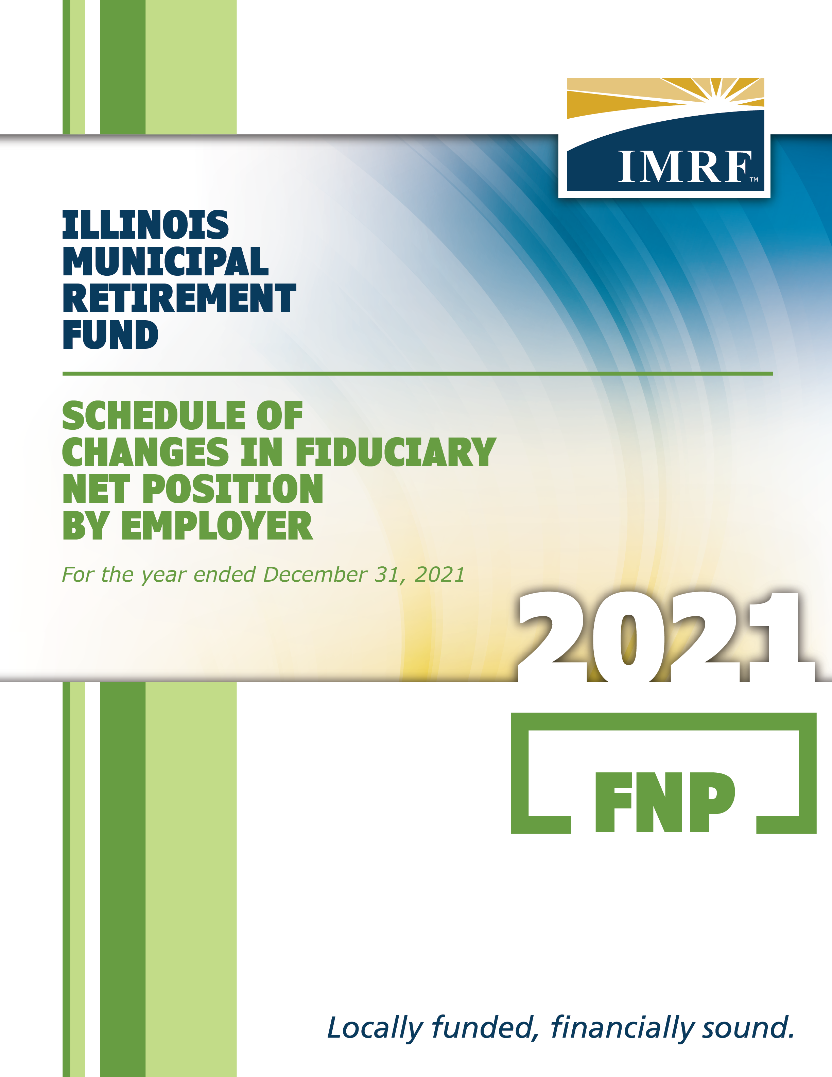 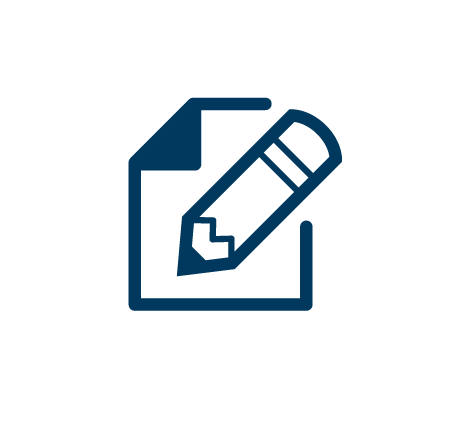 Financial
reporting
This statement shows Fiduciary Net Position by employer
Available in May
Needed by employers who GAAP report
Supplements the IMRF ACFR
SOC-1 Type 2 Report
41
Annual documentation
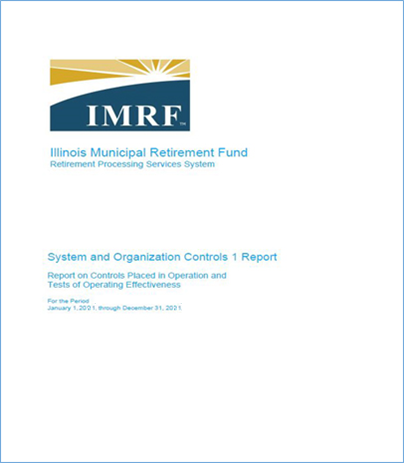 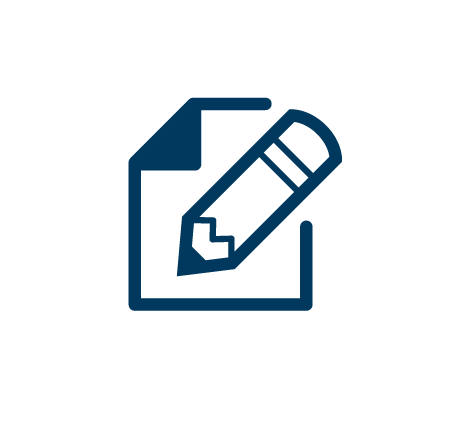 Financial
reporting
This statement verifies IMRF’s strict internal controls
Available in March
Relieves your auditors from having to test IMRF data
GFOA ”Triple Crown” Award Winner
42
Annual documentation
Annual Comprehensive Financial Report (ACFR)
Popular Annual Financial Report (PAFR)
Budget 
Document
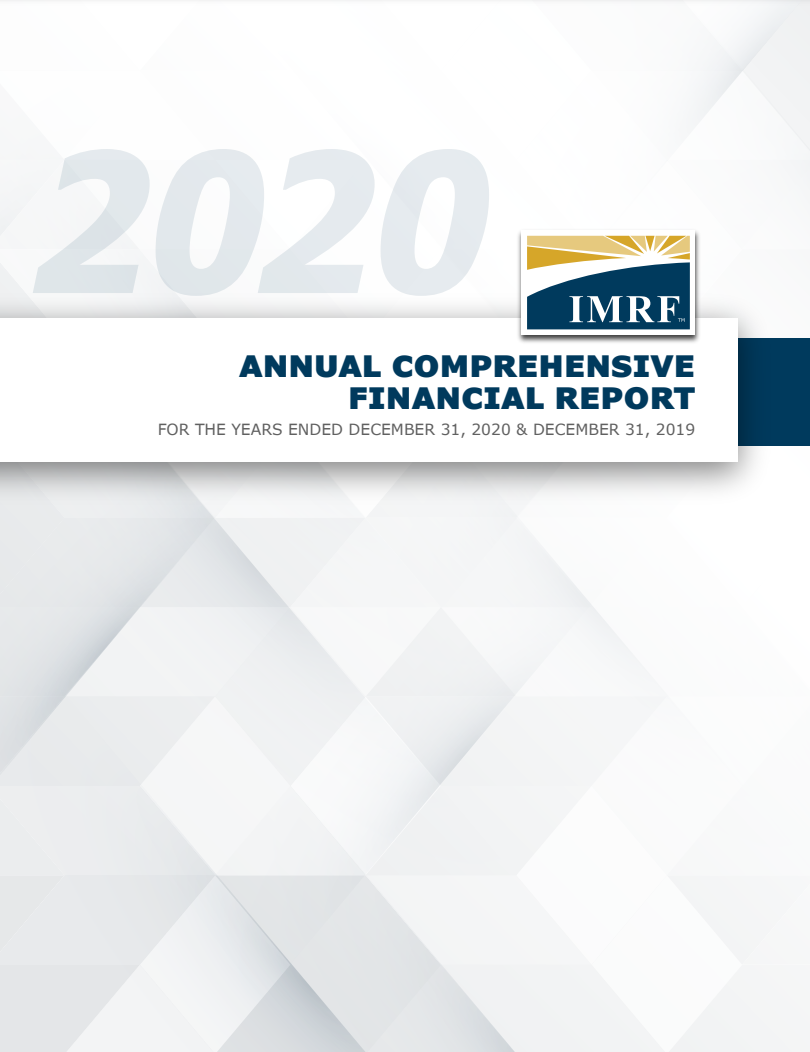 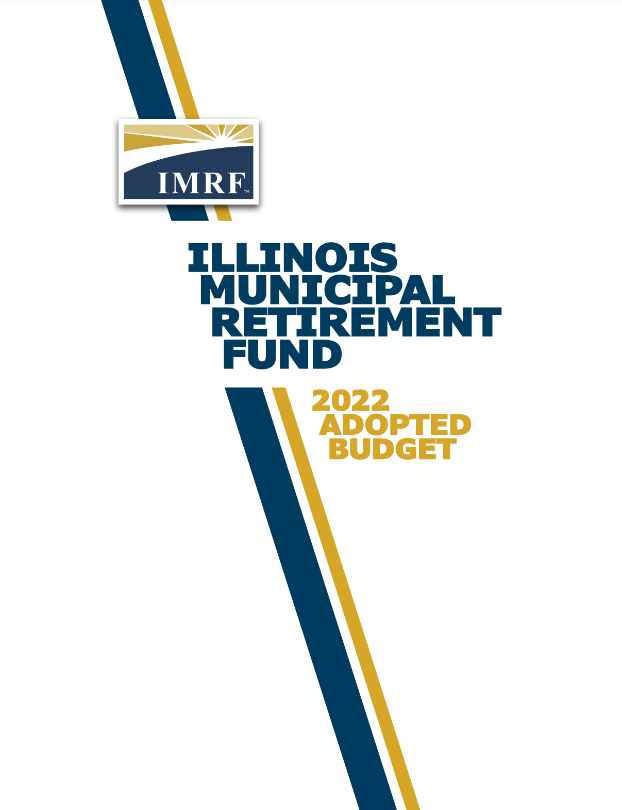 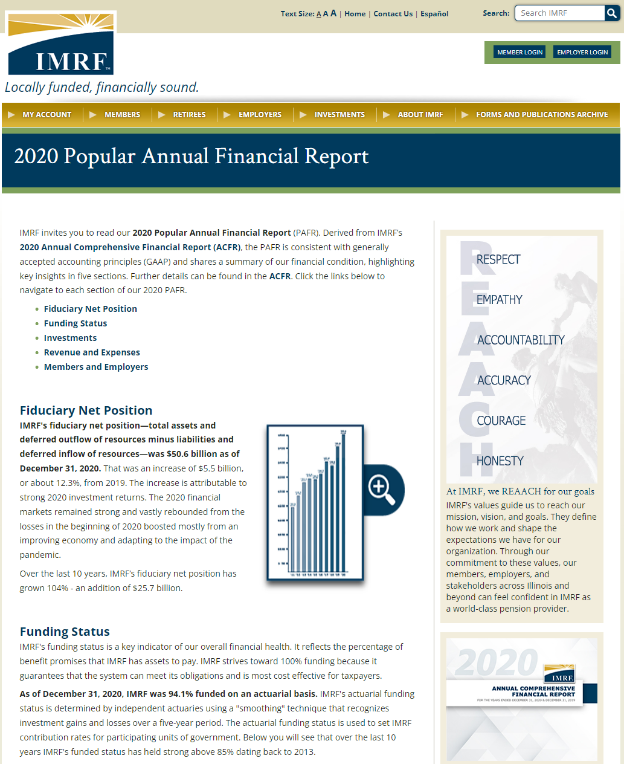 IMRF is one of just four public pensions in North America to receive the “Triple Crown” honor.
43
Closing remarks
IMRF’s financial progress since 1980
Growth in Tier 2 membership 
Technology modernization project
44
Closing remarks
Growth of $1 since 1980
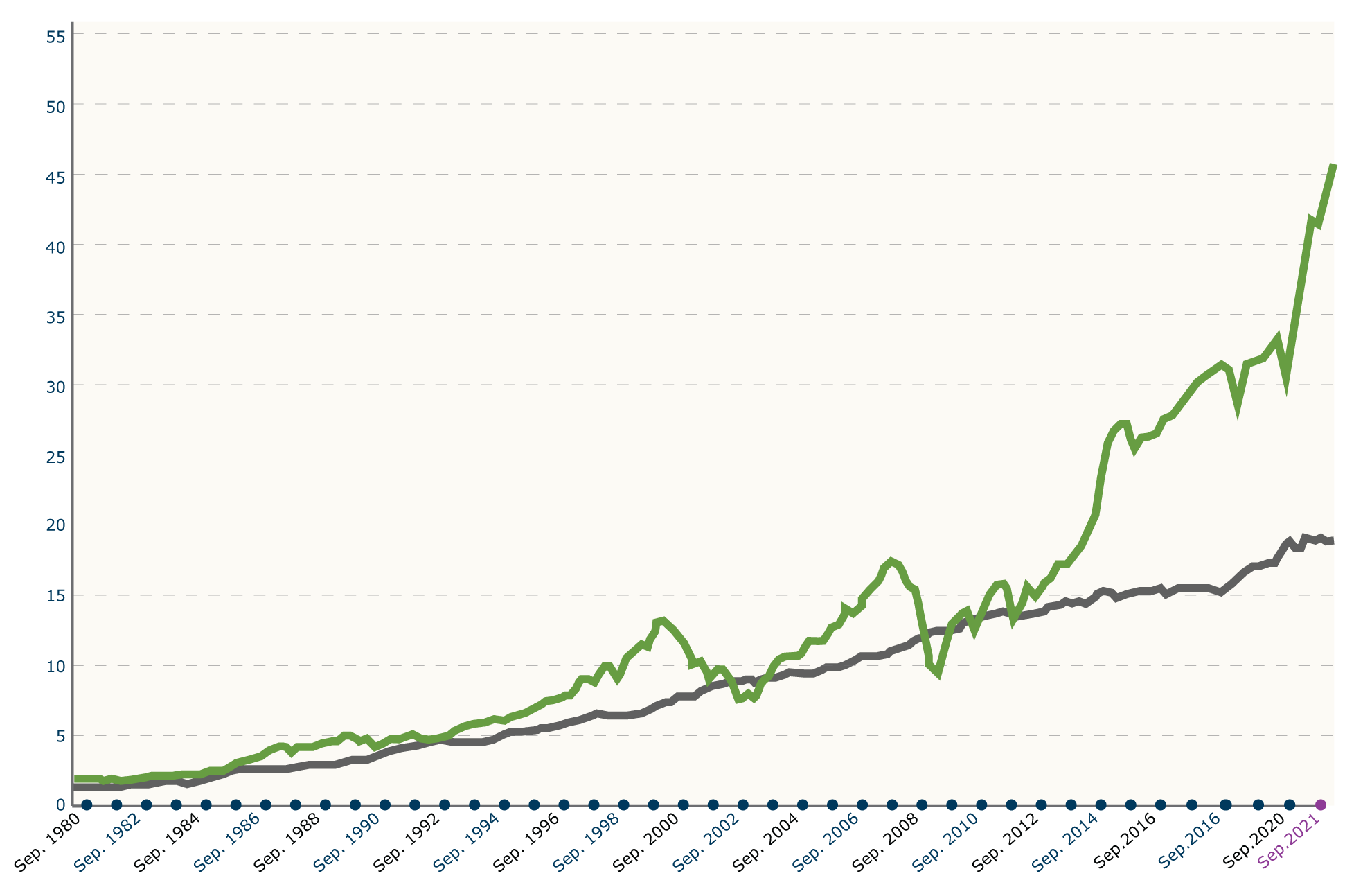 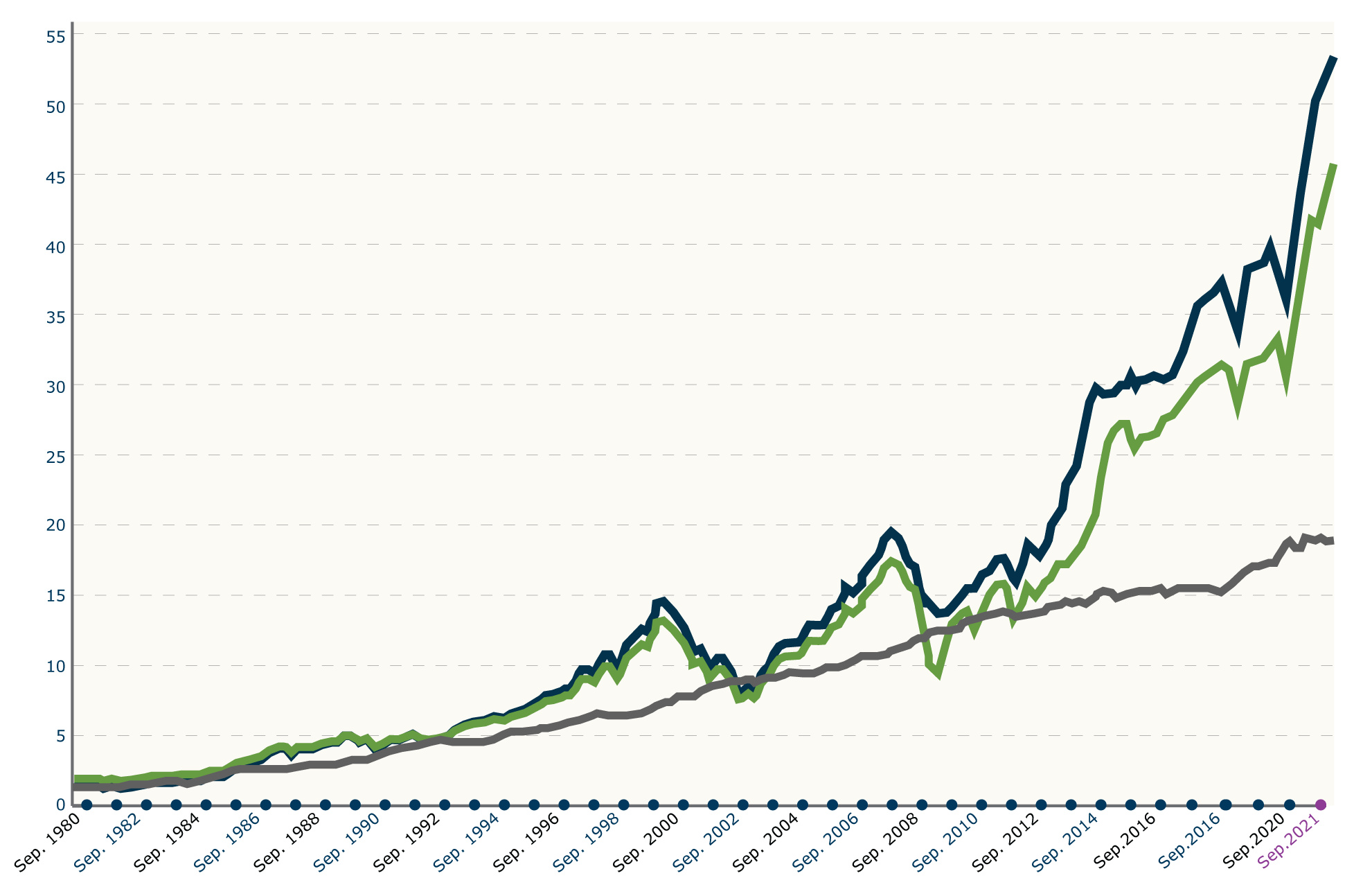 $53.11
IMRF
$46.15
MSCI All Country World Index
Value of $1 Invested on September 30, 1980
$18.90
Bloomberg Barclays U.S. Aggregate Index
Number of active Regular Plan members
45
Closing remarks
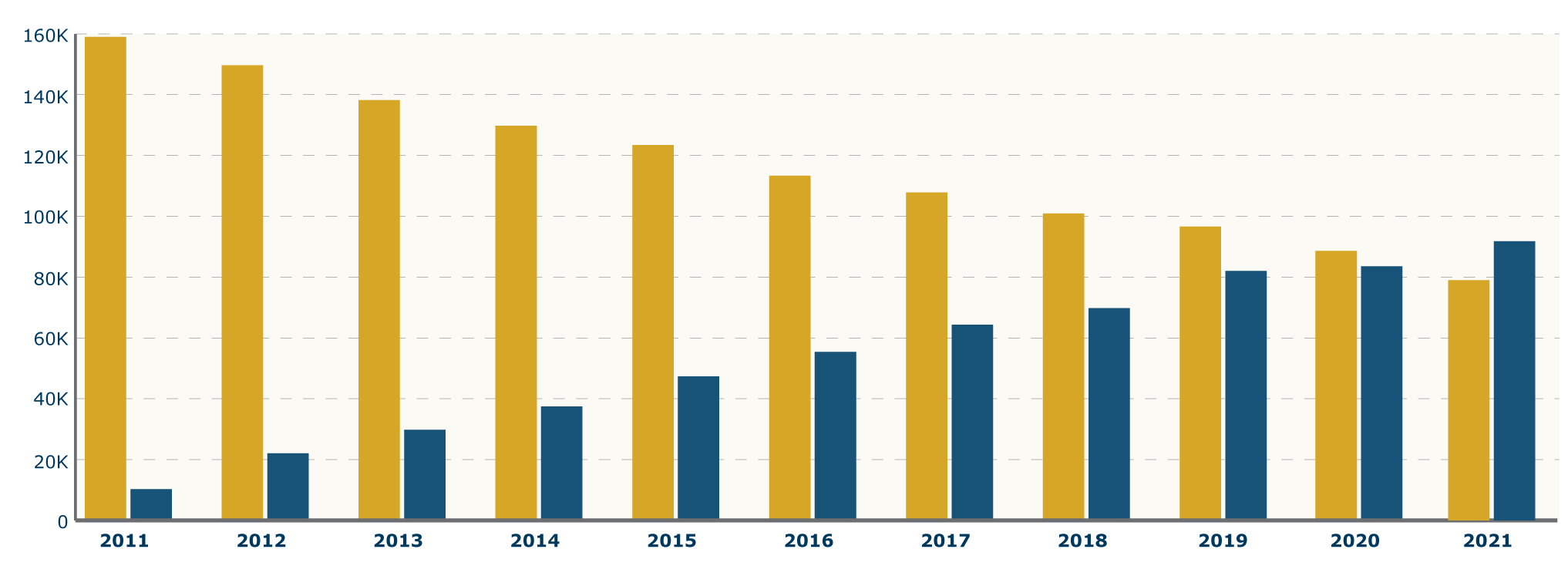 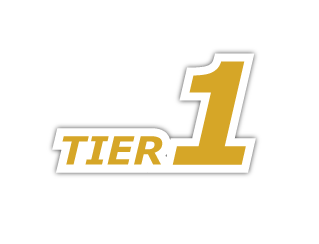 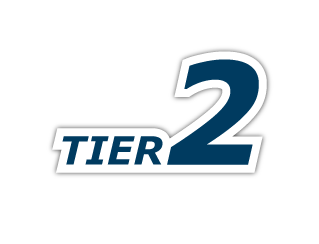 46
Closing remarks
Regular Plan average normal cost
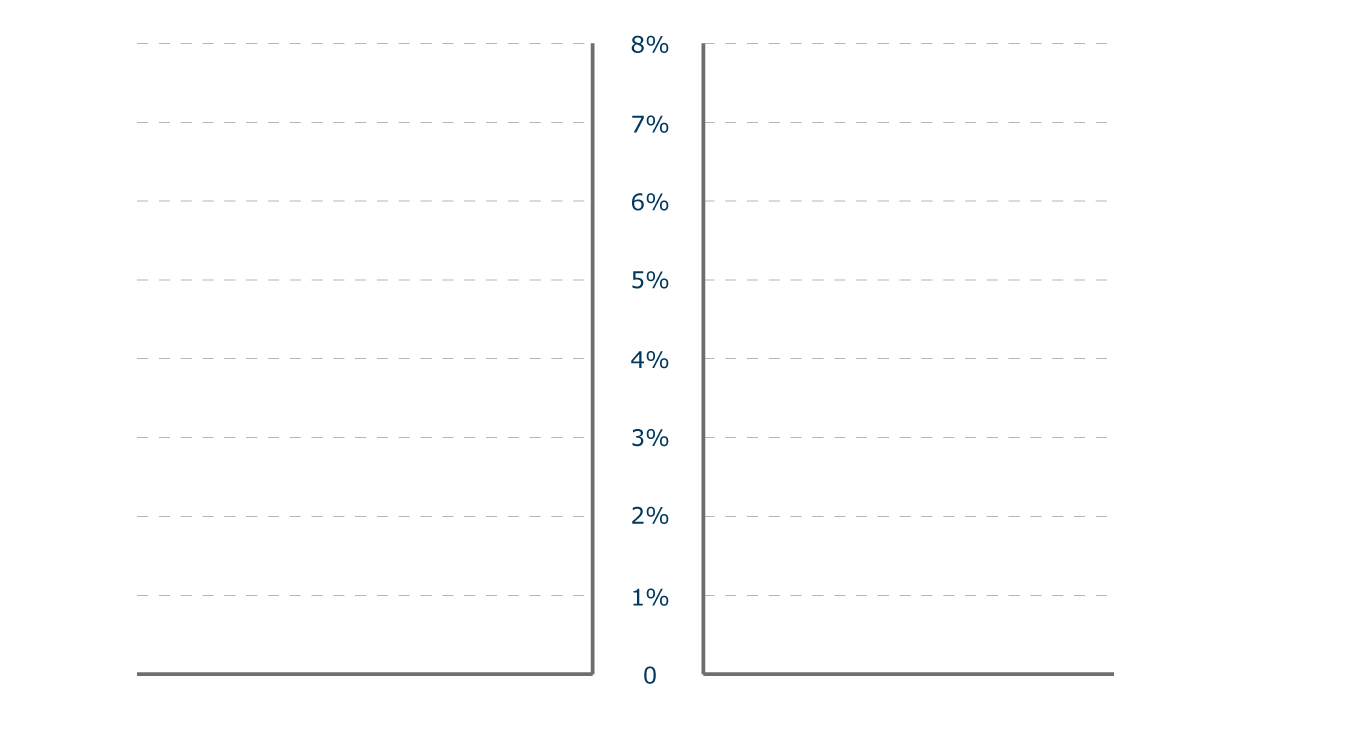 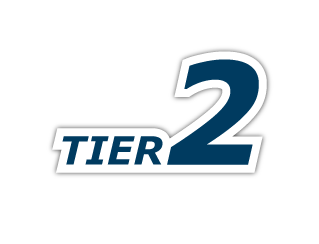 6.24%
New Tier 2 legislation was approved in 2010 to reduce retirement costs for Illinois

All new members start in Tier 2

Tier 2 costs 42% less than Tier 1
3.64%
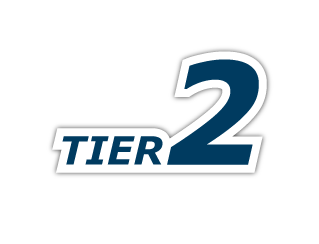 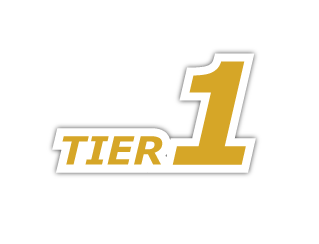 47
Closing remarks
Technology modernization project
IMRF is modernizing the technologies and processes it uses for pension administration.
The project will improve the way employers and members interact with IMRF. 
More transactions will go online, particularly for employers, enabling faster and more modern communication.
IMRF will provide training for employers before rollout of the new systems in Q4 2022.
48
Closing remarks
Do you know someone who did not attend today but would benefit from this information?
They can register for the next Rate Meeting at IMRF.org
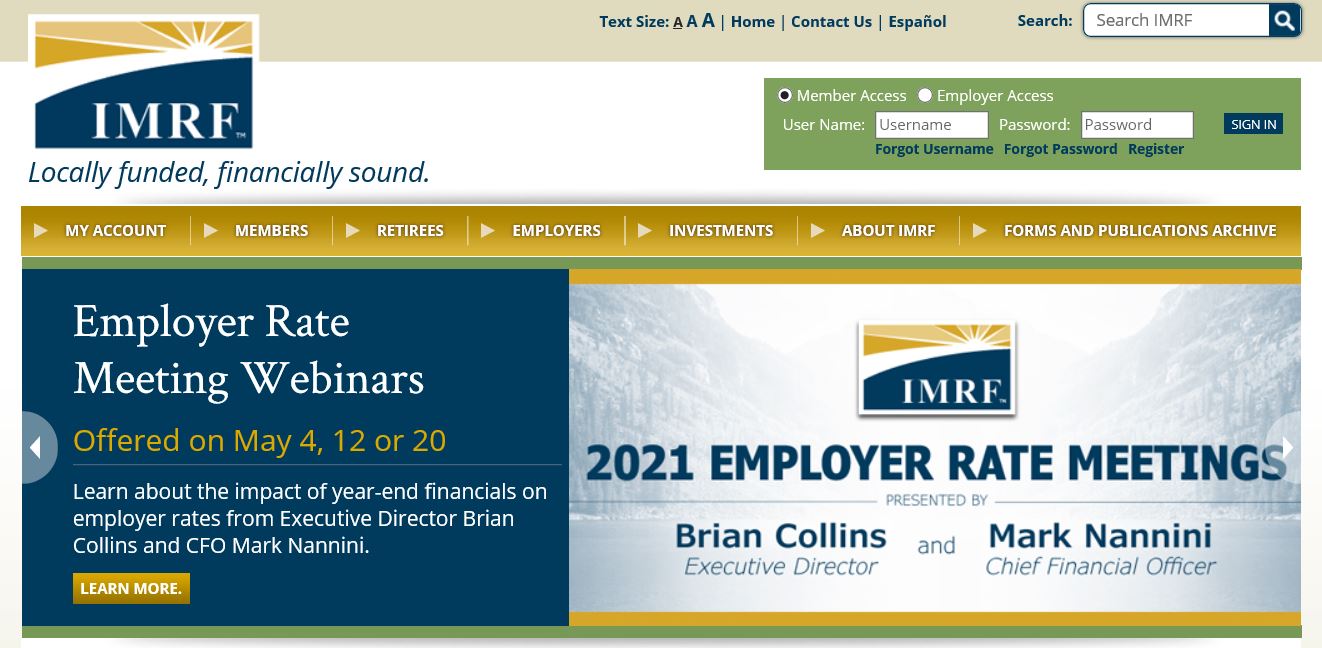 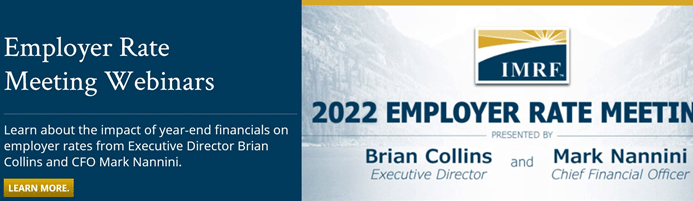 www.imrf.org
49
Questions?
Brian Collins
bcollins@imrf.org630-368-5355
Mark Nannini
mnannini@imrf.org
630-368-5345
www.imrf.org